i
RECKLESSLY SPENDING OR CAREFULLY
NVESTING
YOUR LIFE?
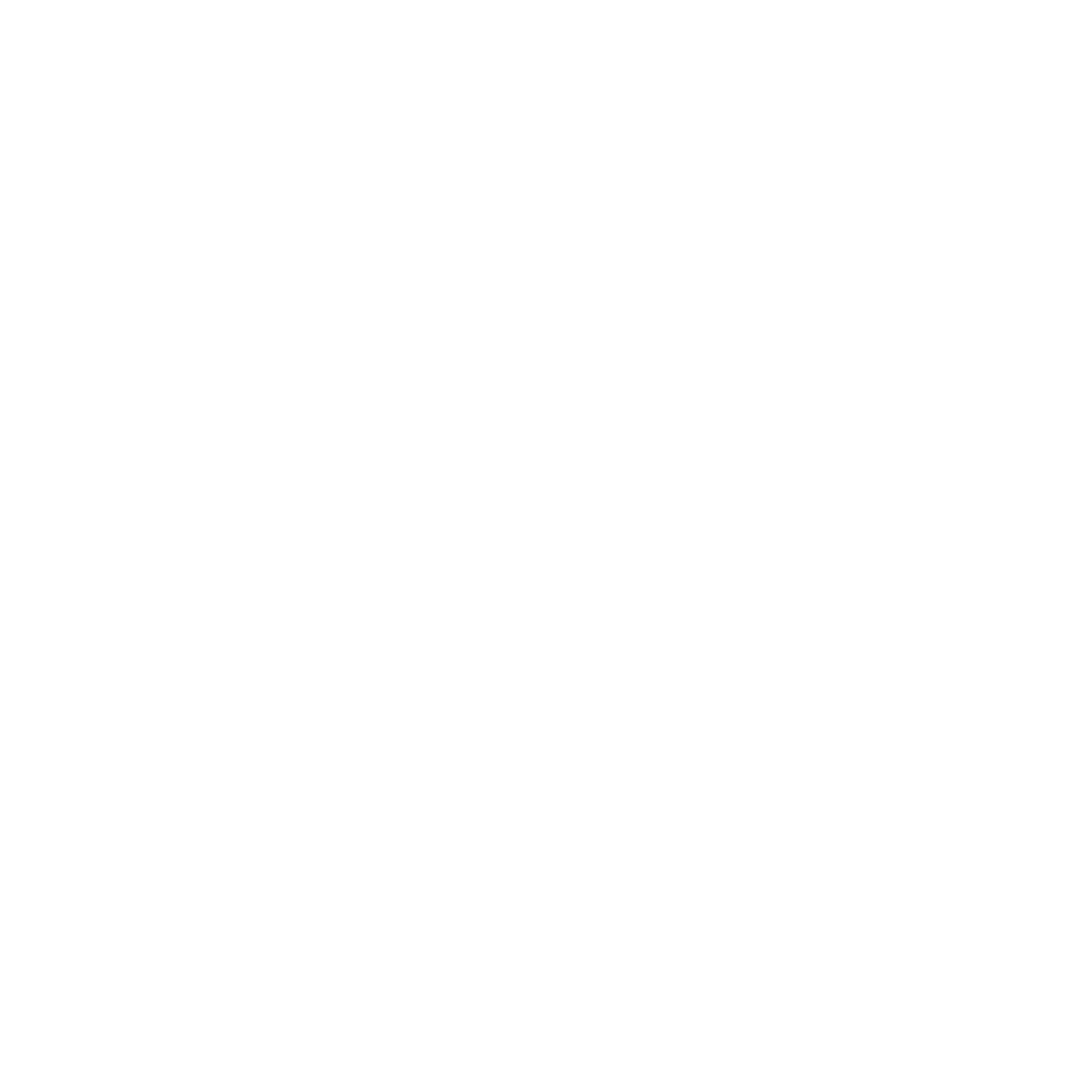 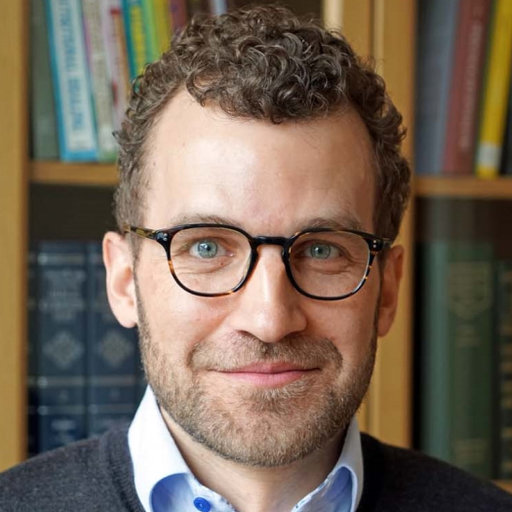 TORBEN BERGLAND, M.D.
Back to Eden, moving forward stronger!
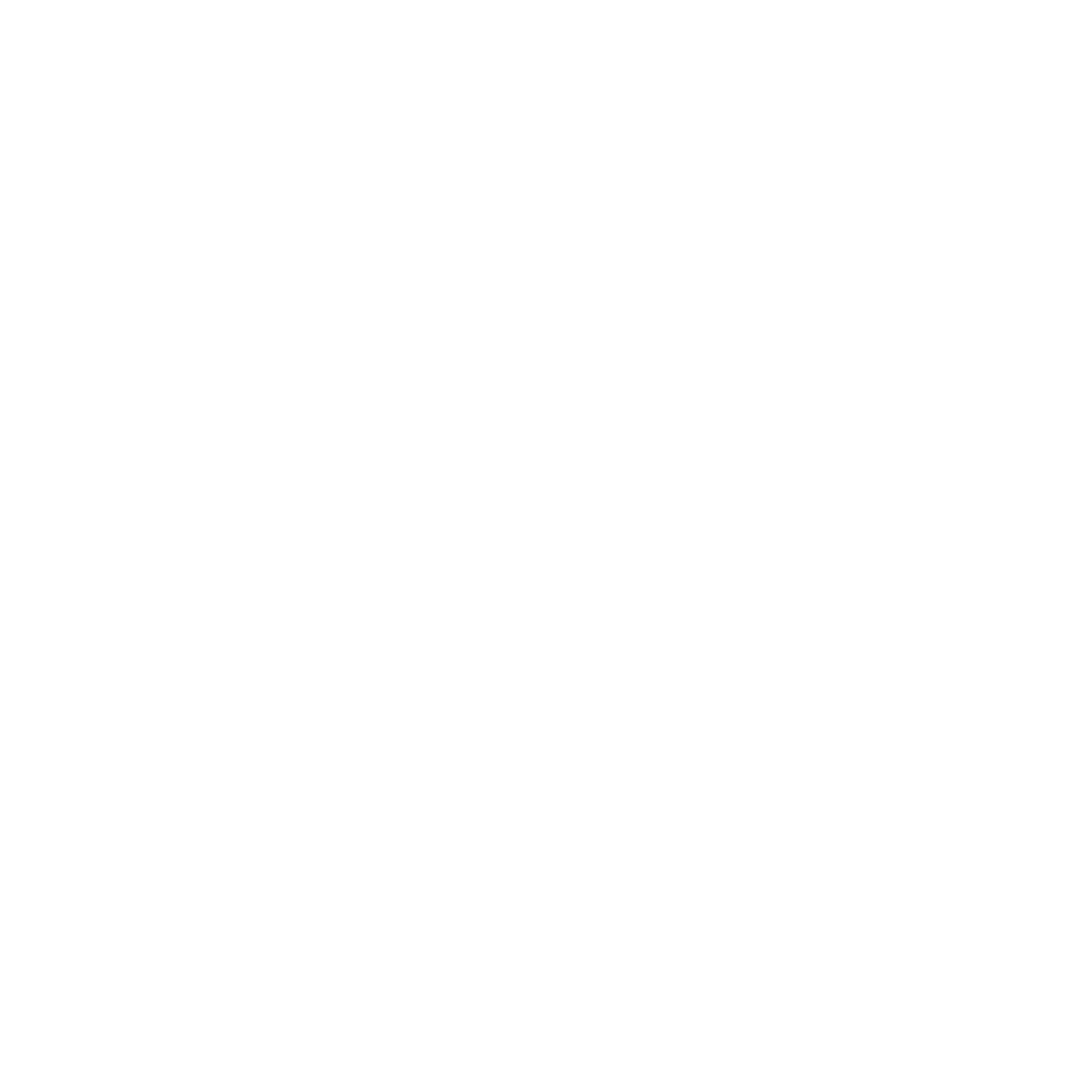 Everyday are opportunities for us to truly live.
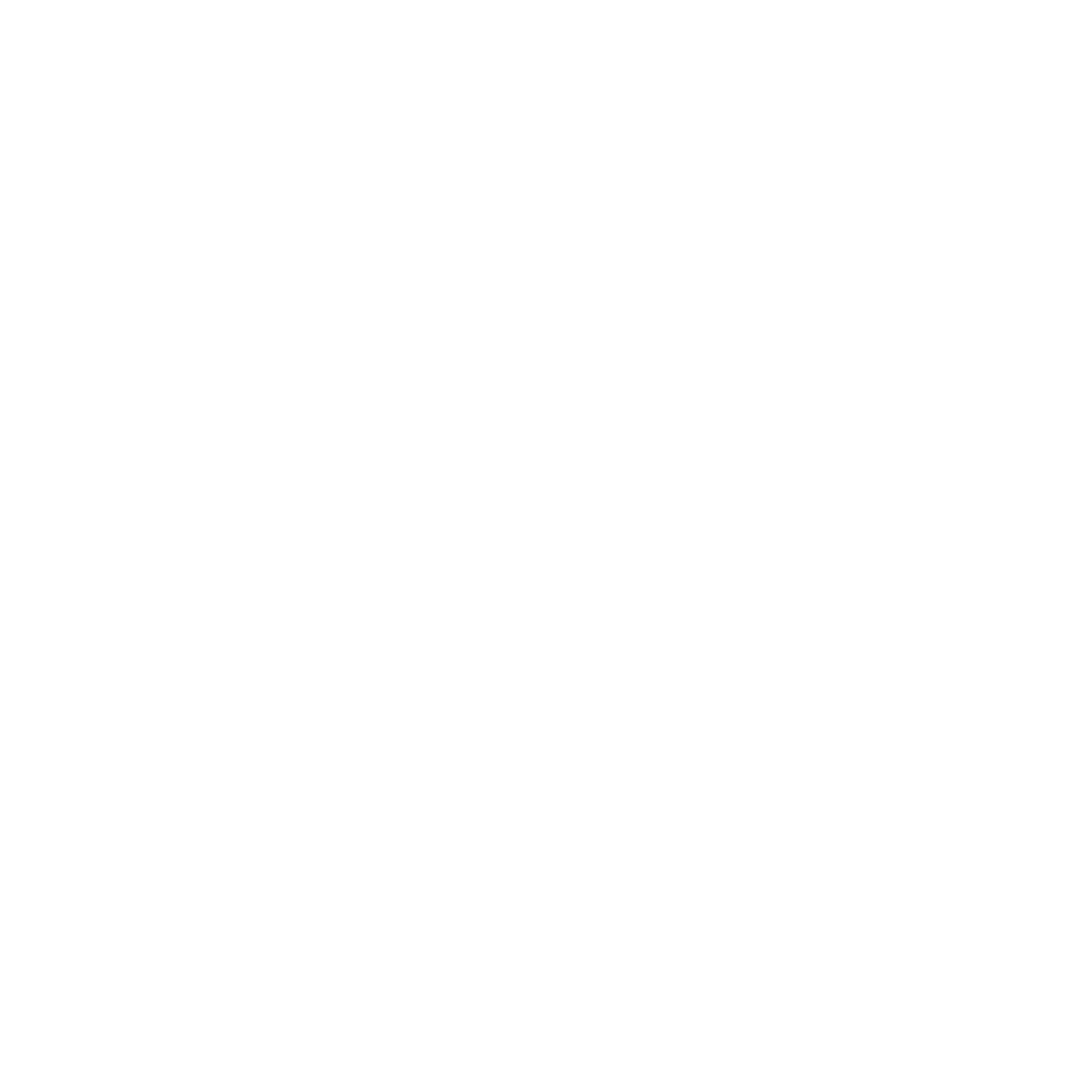 We may die once, but every other day is a day to live.
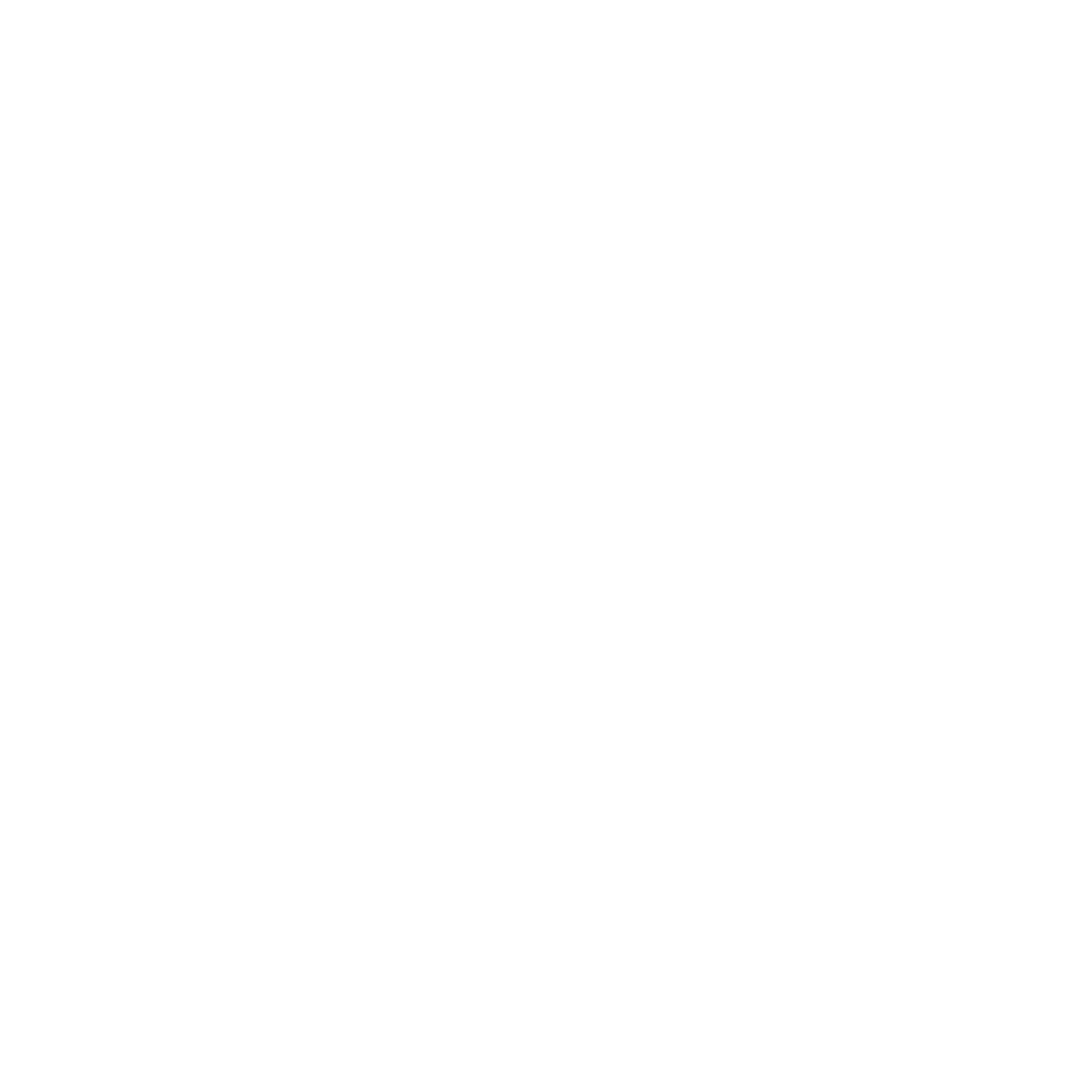 When it comes to money, we fail reckless spenders.
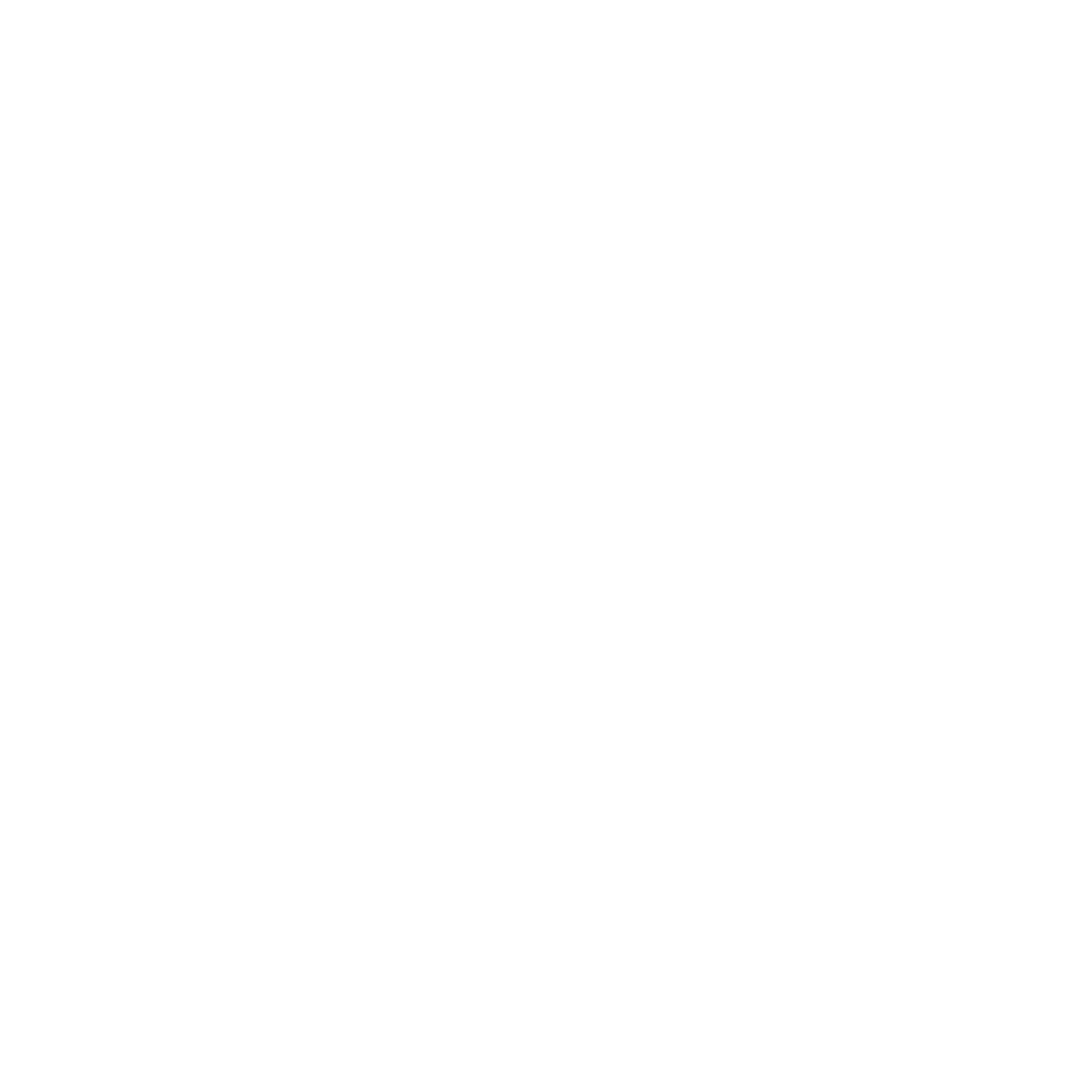 What constitutes a carefully invested life as opposed to a life spent recklessly?
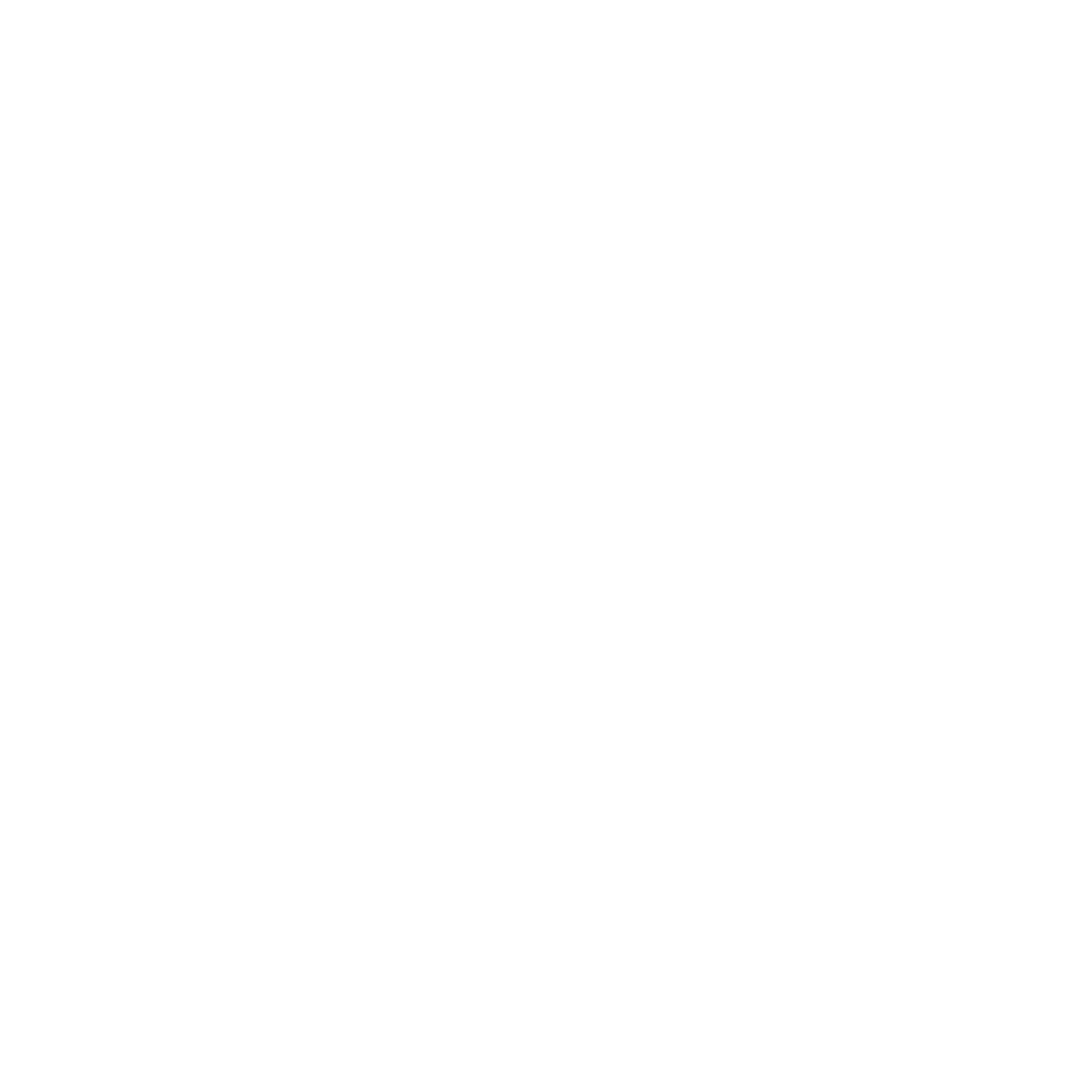 Short-term pleasures of reckless spending weigh little compared to long-term suffering.
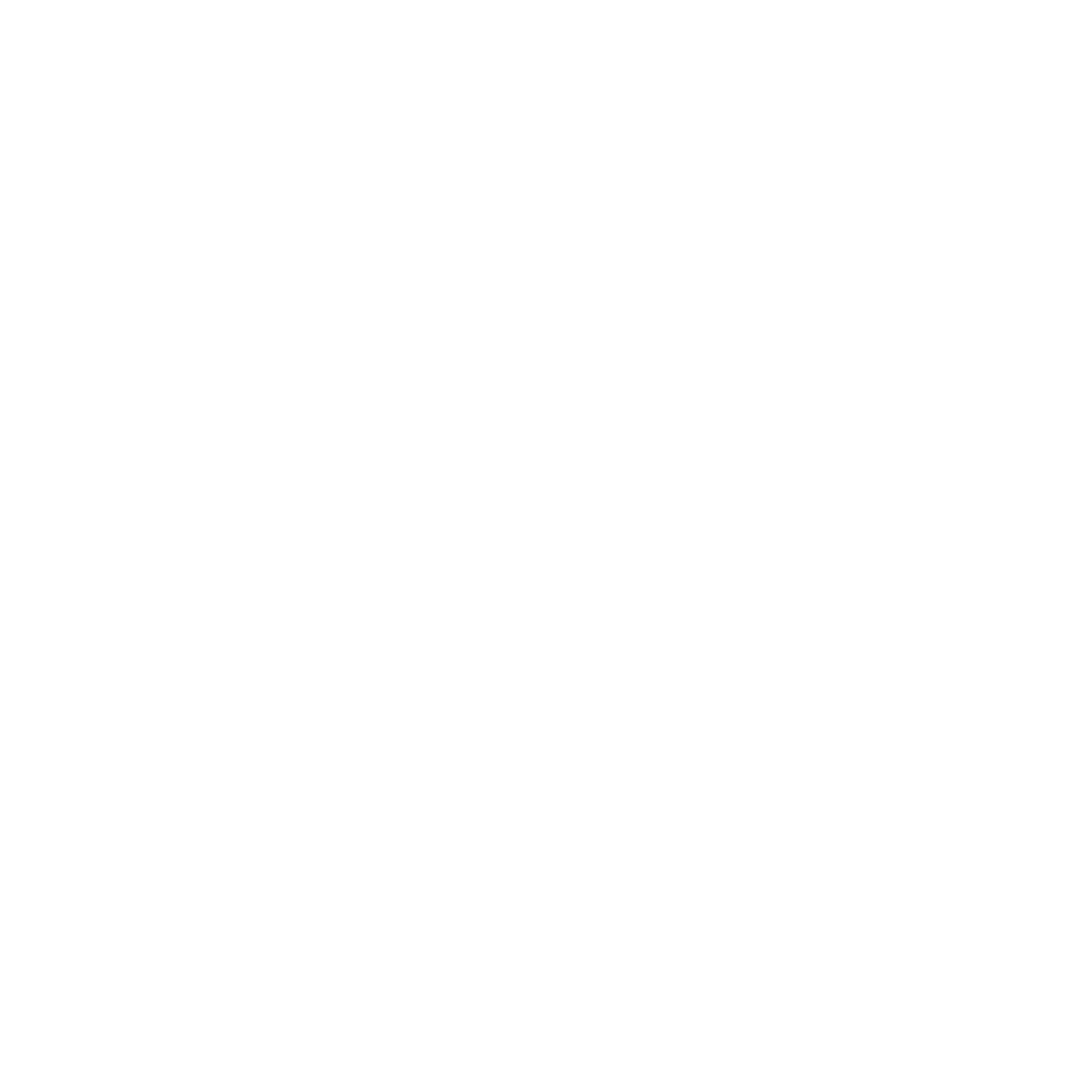 Careful investment for your own benefit is much better.
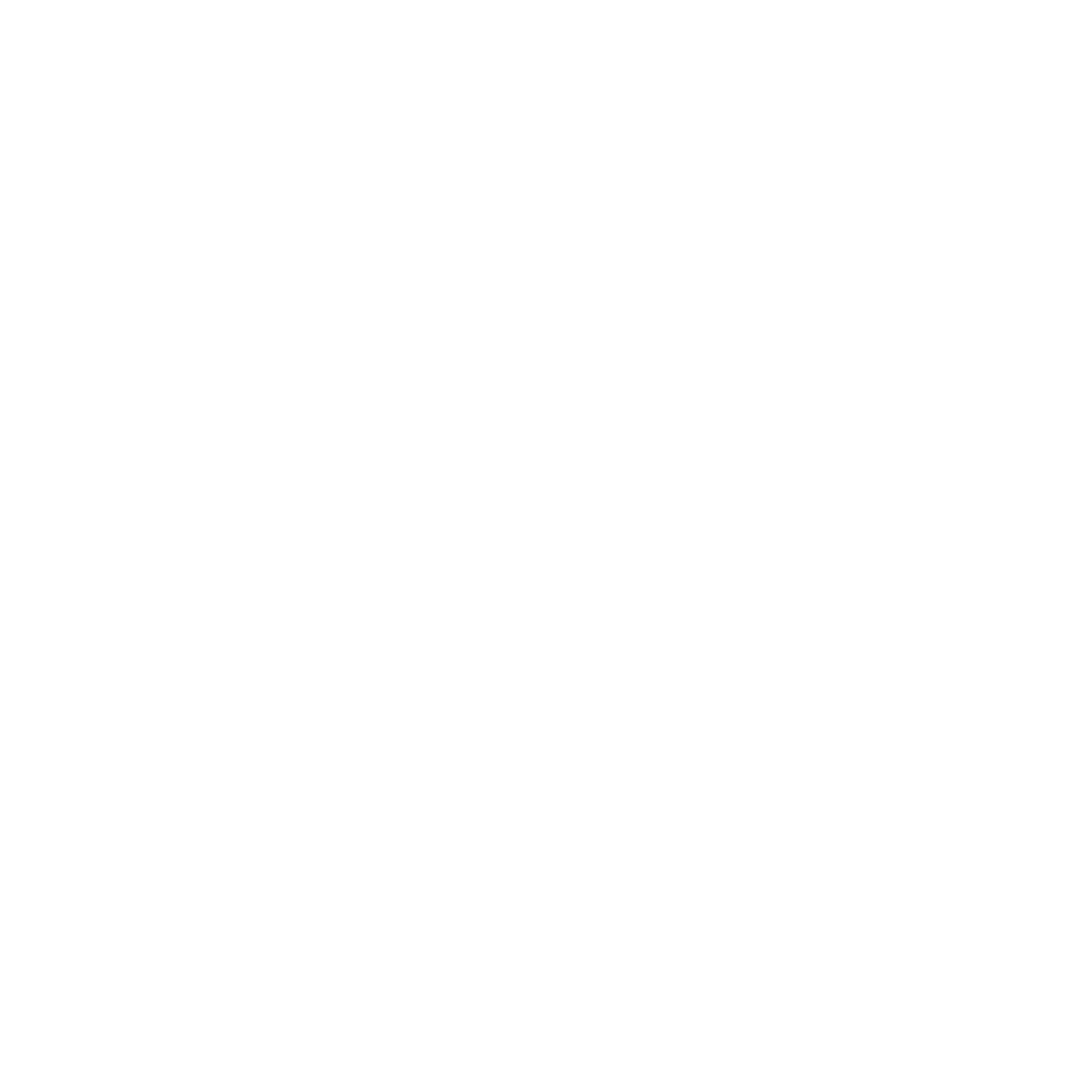 Even so, people continue to be reckless spenders until they have nothing left to spend.
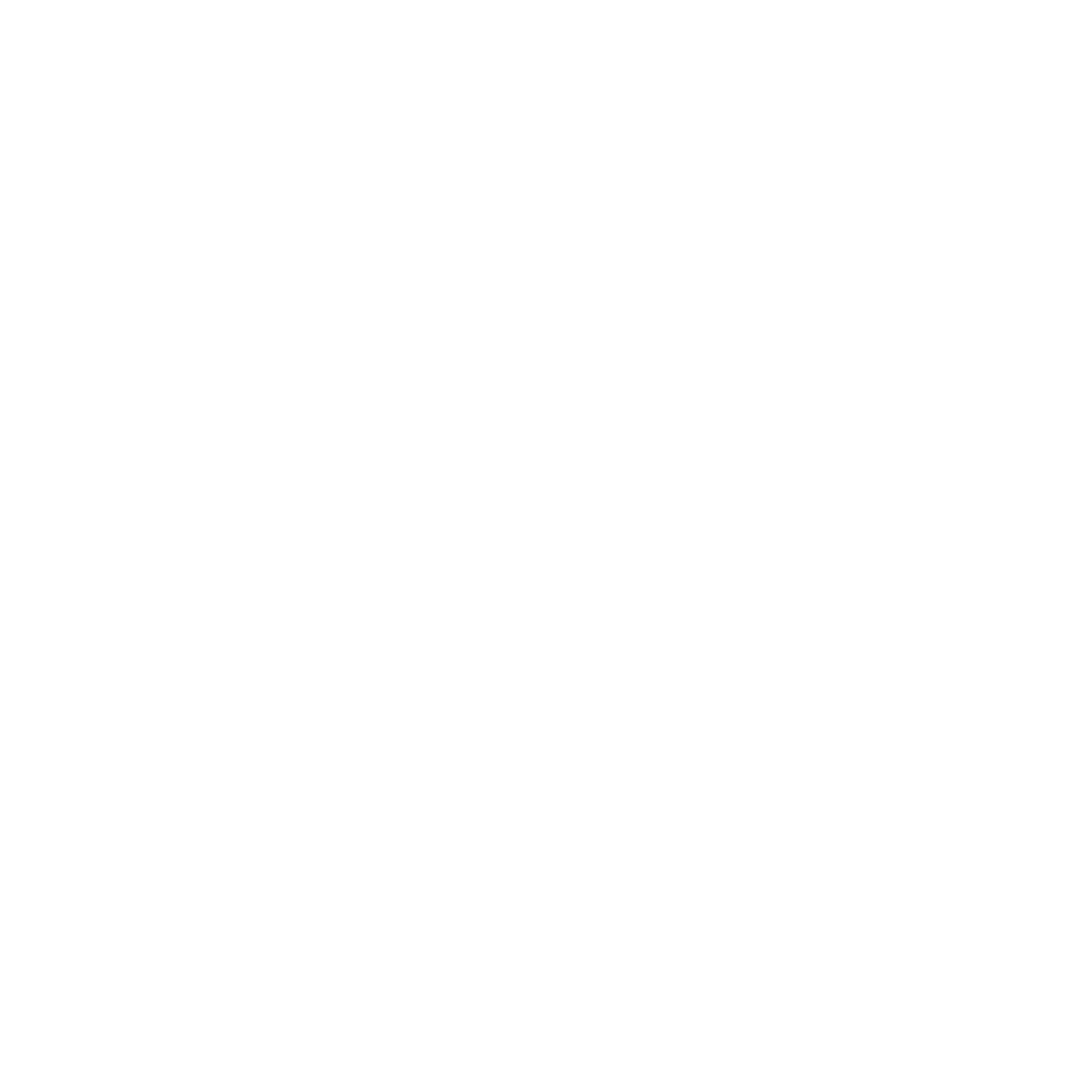 Are we recklessly spending our lives, or are we carefully investing day after day?
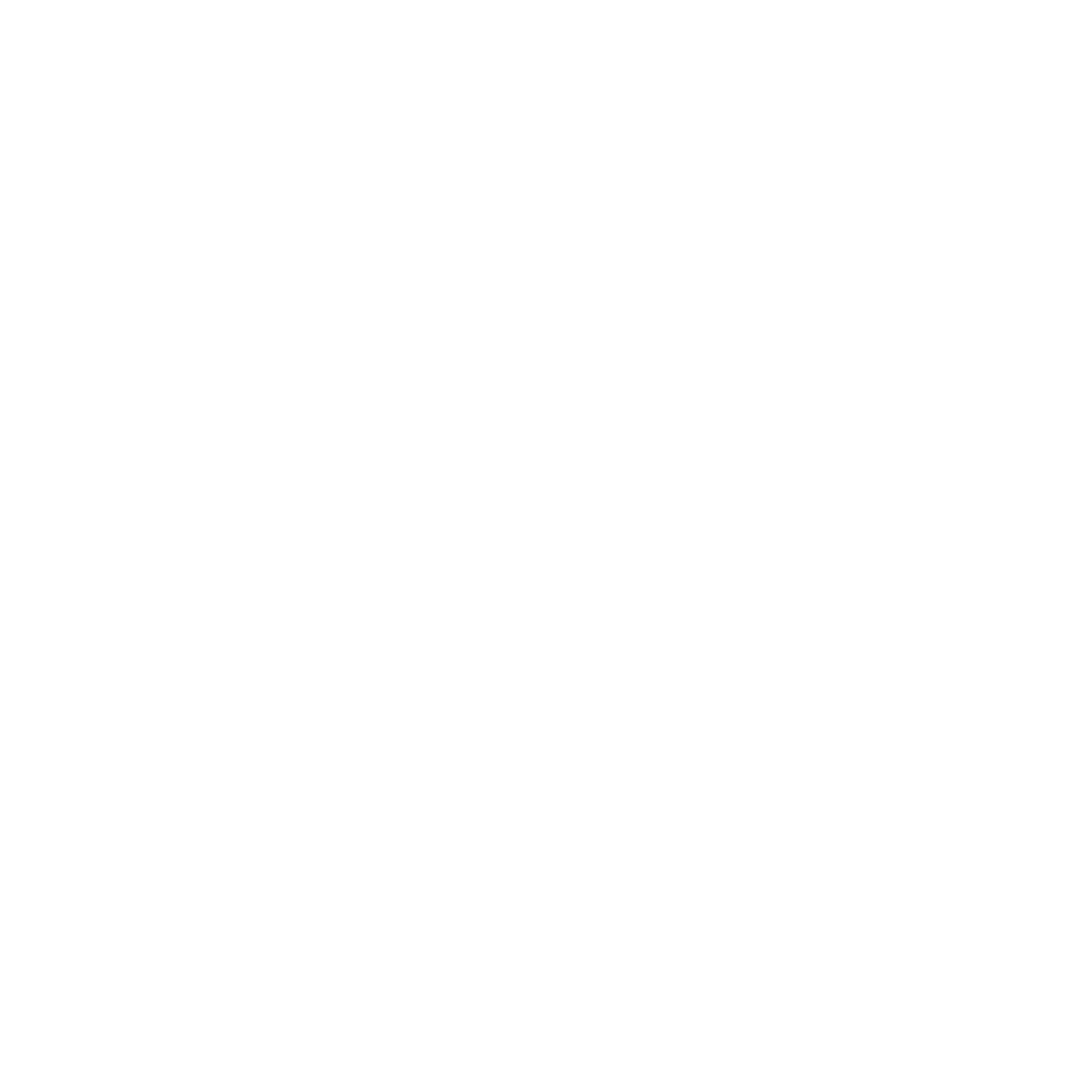 Do we lose out on life and lose life prematurely because we don't set the right priorities?
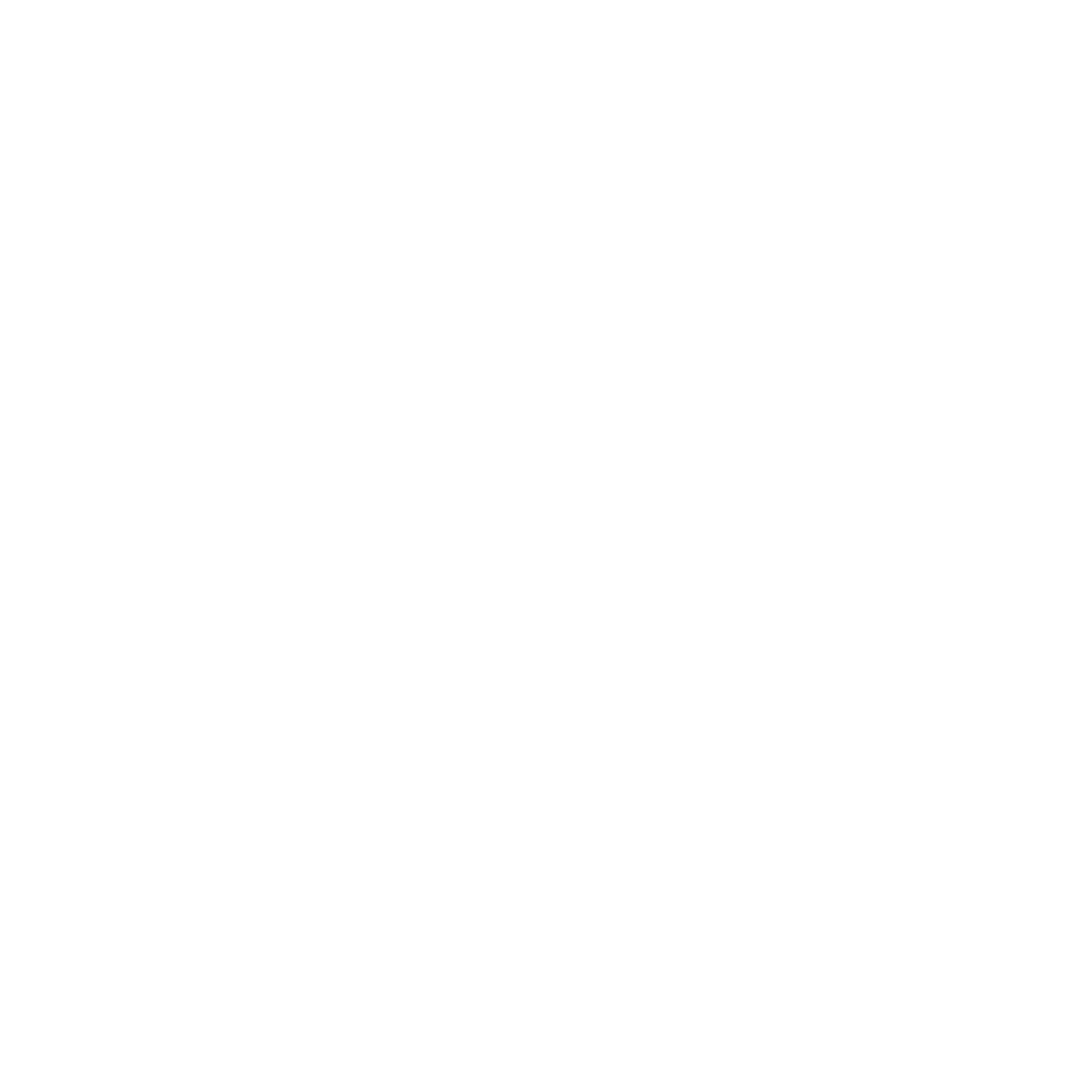 Unfortunately, the most frugal in money matters may still be reckless spenders of life, with more devastating results than ruined finances.
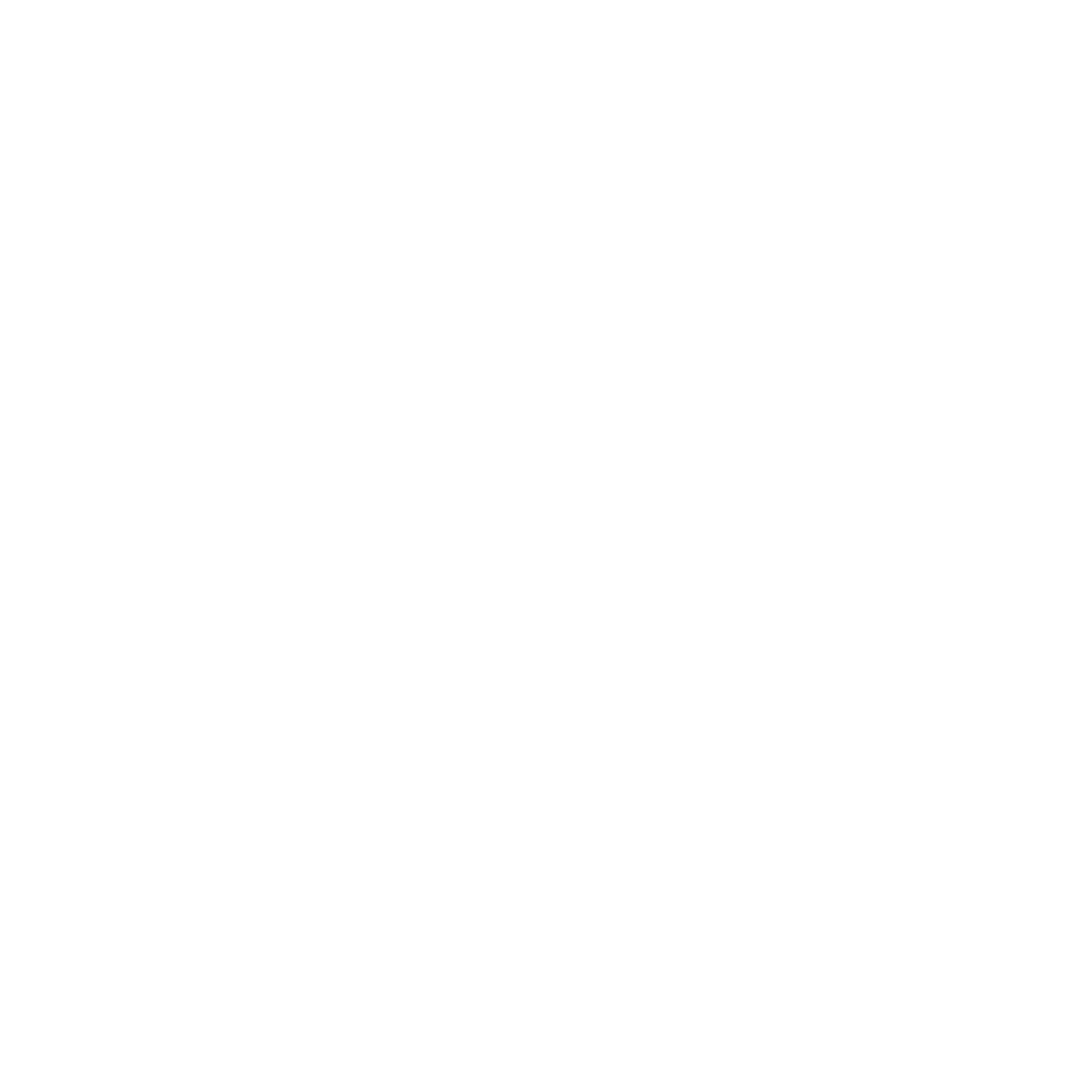 A ruined life, now or in the future, is a high price to pay for failing to properly invest in life.
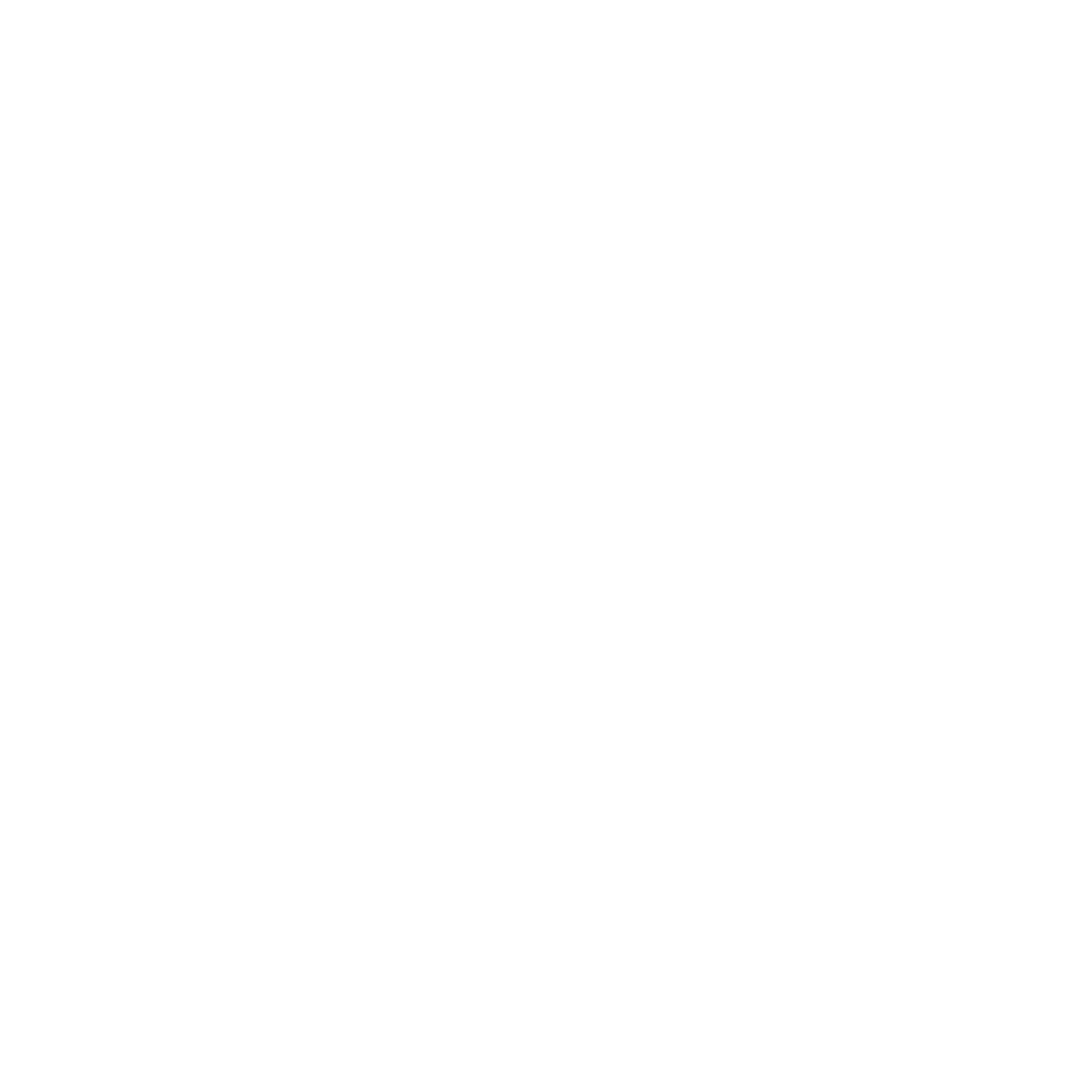 Where should we invest faithfully to reap the greatest gains for ourselves and others?
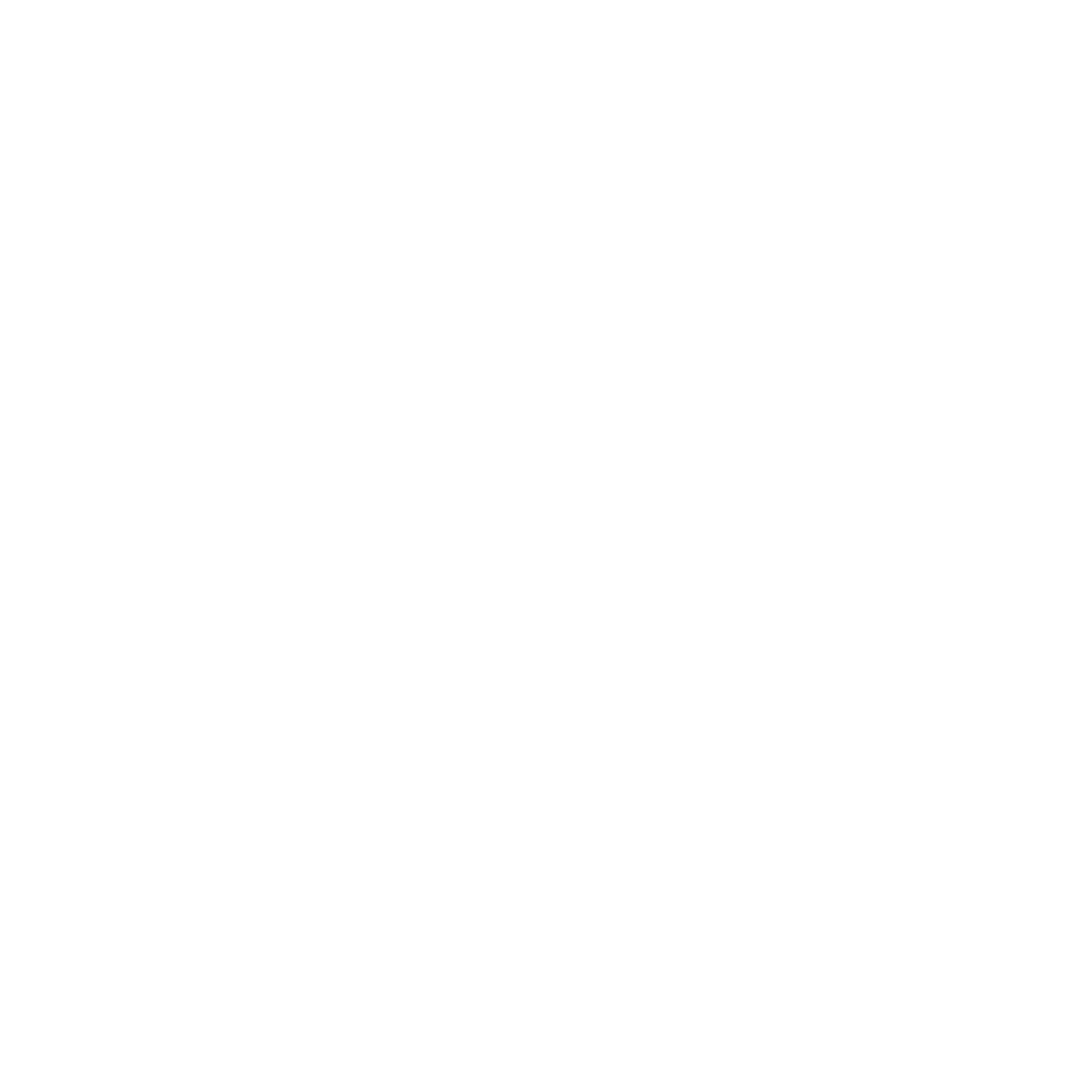 See, I set before you today life and prosperity, death and destruction. For I command you today to love the Lord your God, to walk in obedience to him, and to keep his commands, decrees and laws; then you will live and increase, and the Lord your God will bless you. . . . Now choose life, so that you and your children may live and that you may love the Lord your God, listen to his voice, and hold fast to him. For the Lord is your life.
Deut. 30:15, 16, 19-20 (NIV)
Careful and faithful investment in life will always be in the Lord and through the Lord.
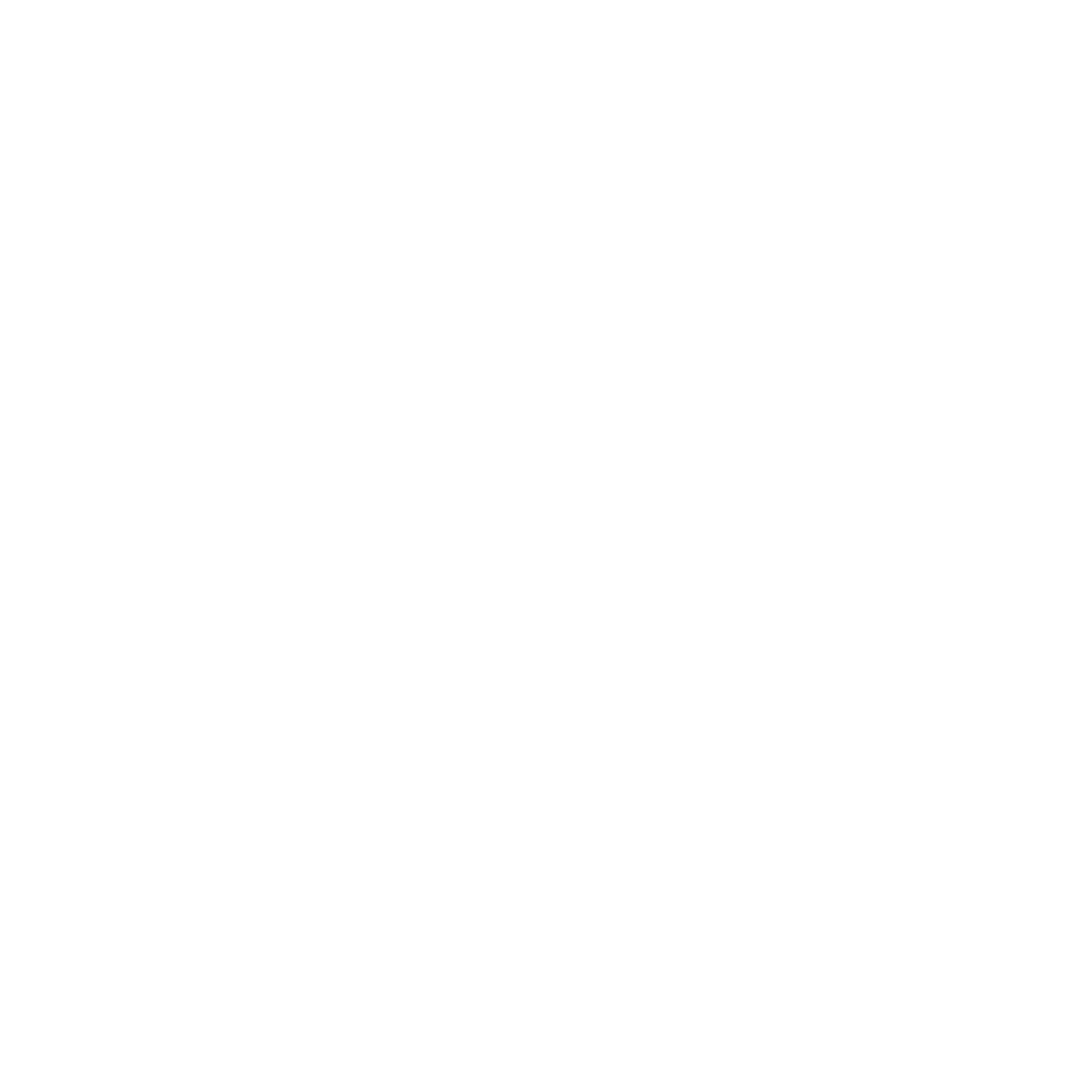 In Eden, God's intention was for life to be good.
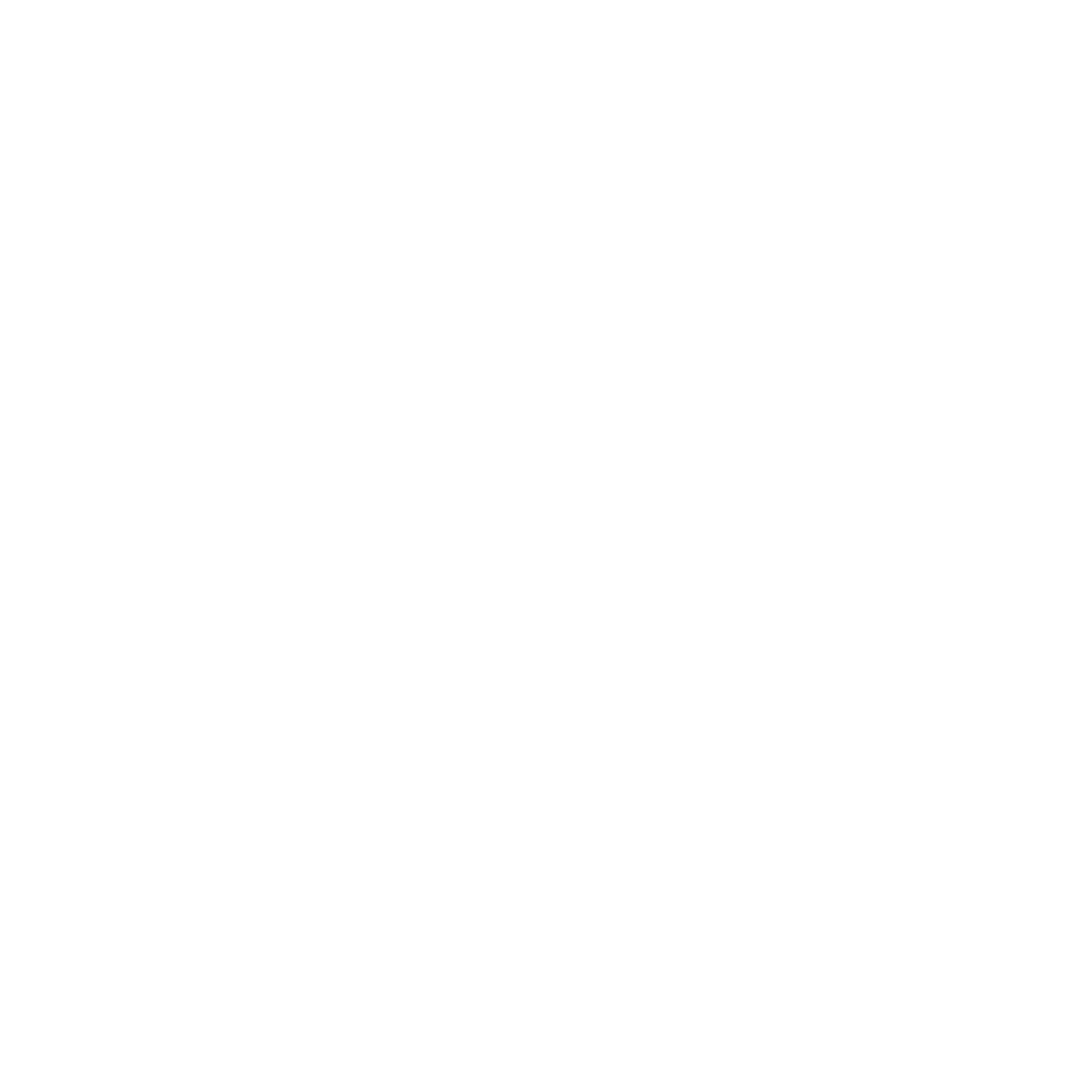 Receiving
Life is receiving what God gives, and there is nothing to be desired but what He has given.
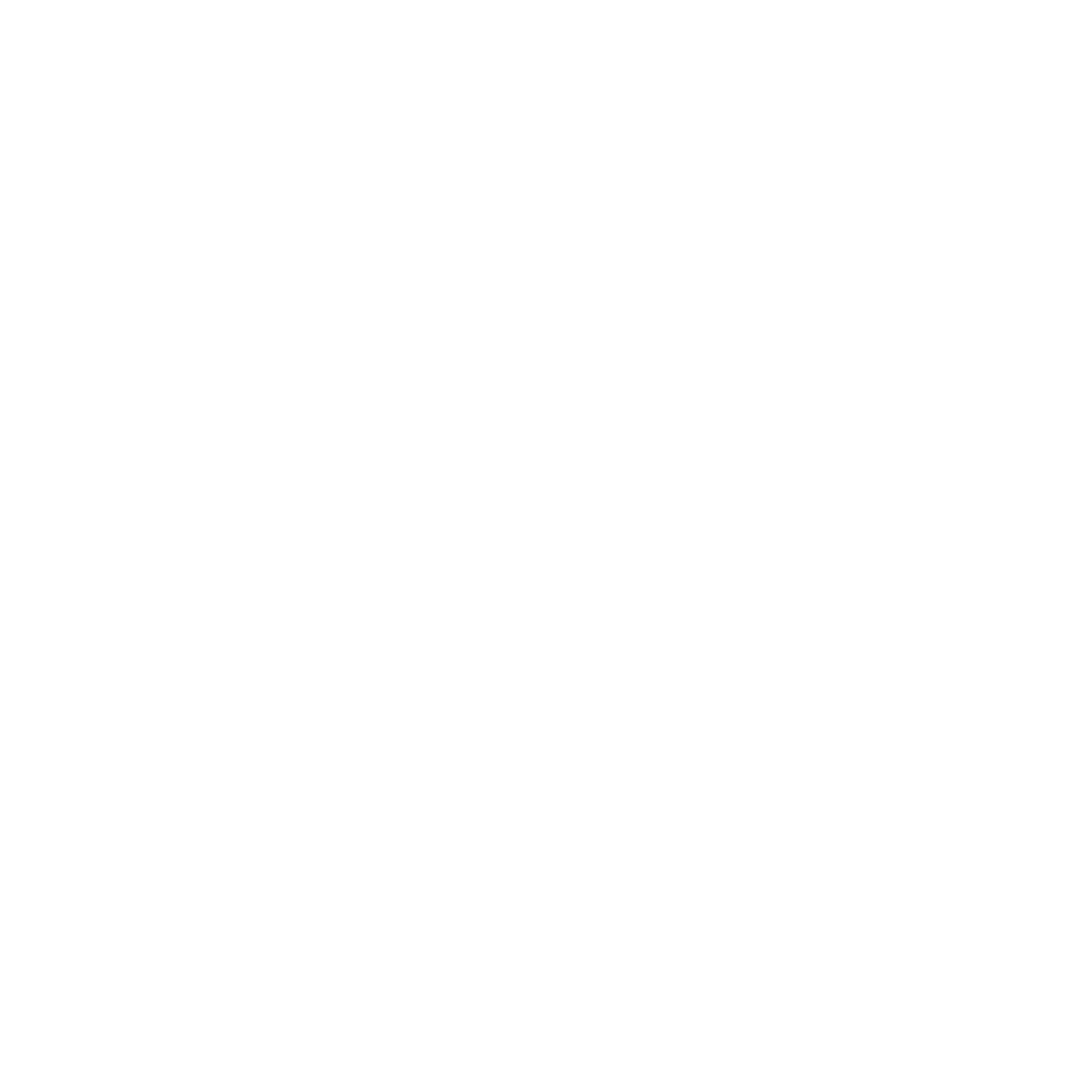 Unfortunately, since then humanity has struggled to take what it did not receive and trusts itself instead of depending on God.
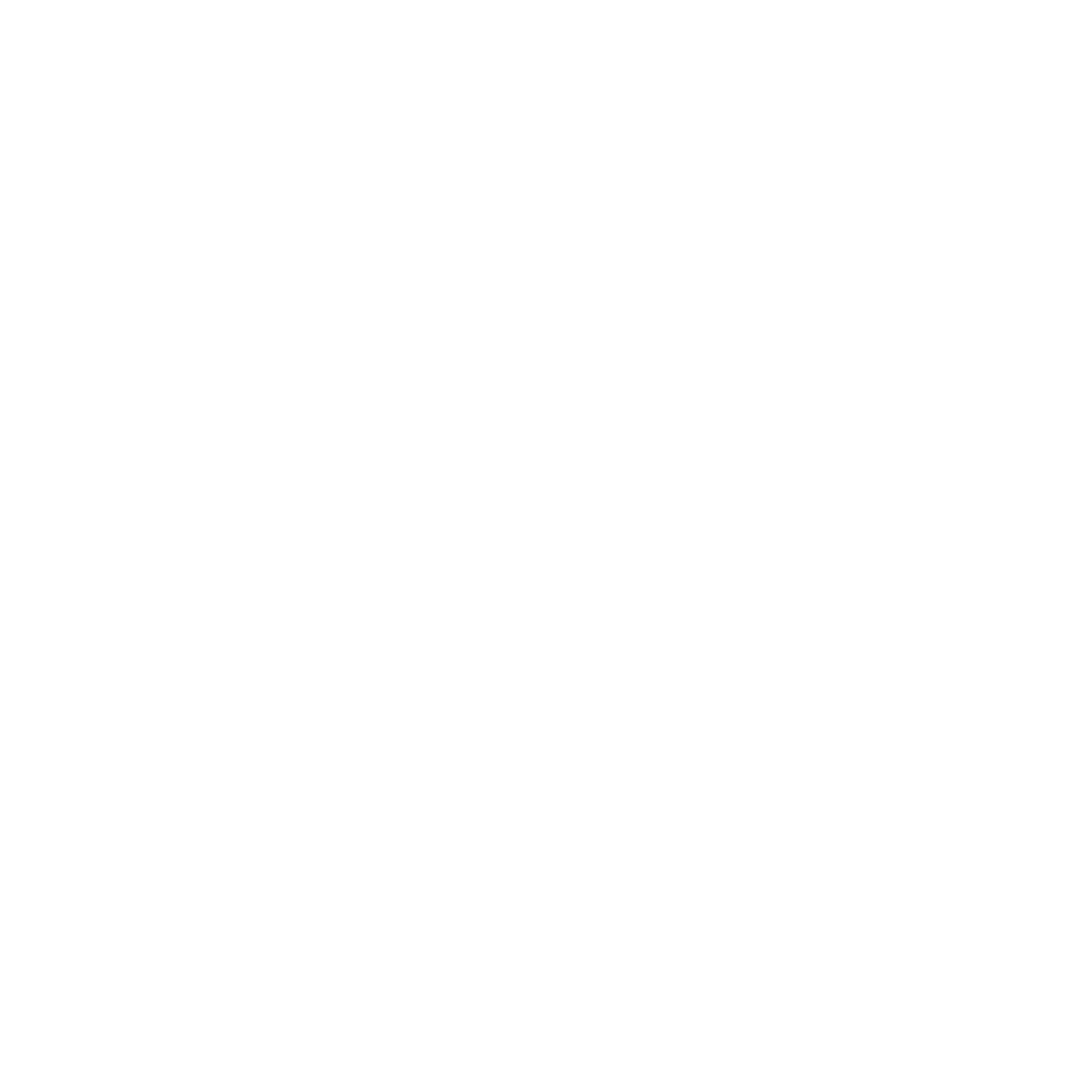 Adam and Eve were given everything, except the fruit of “the tree of the knowledge of good and evil.”
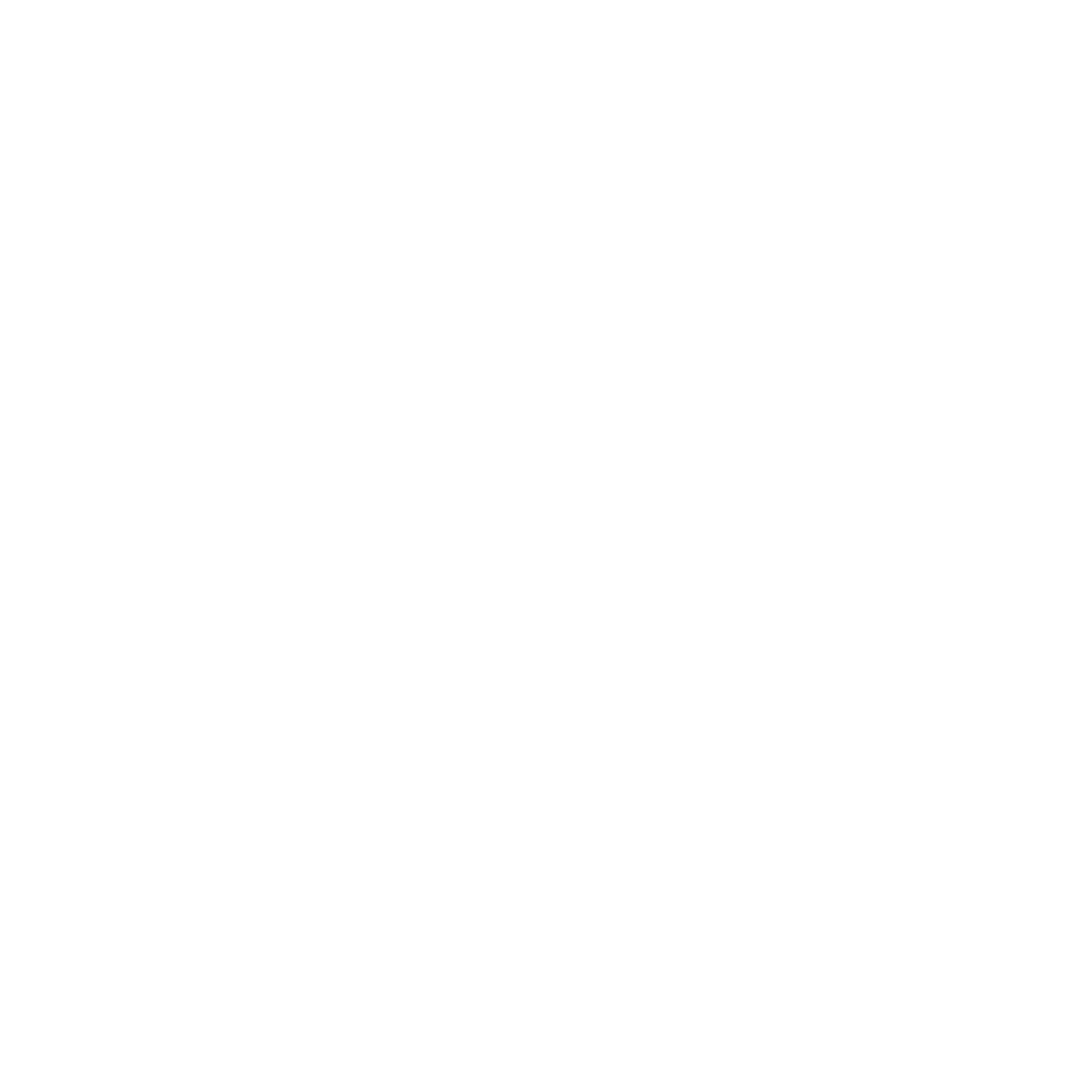 Whenever man craves and claims something God has not given, evil and death are the outcome.
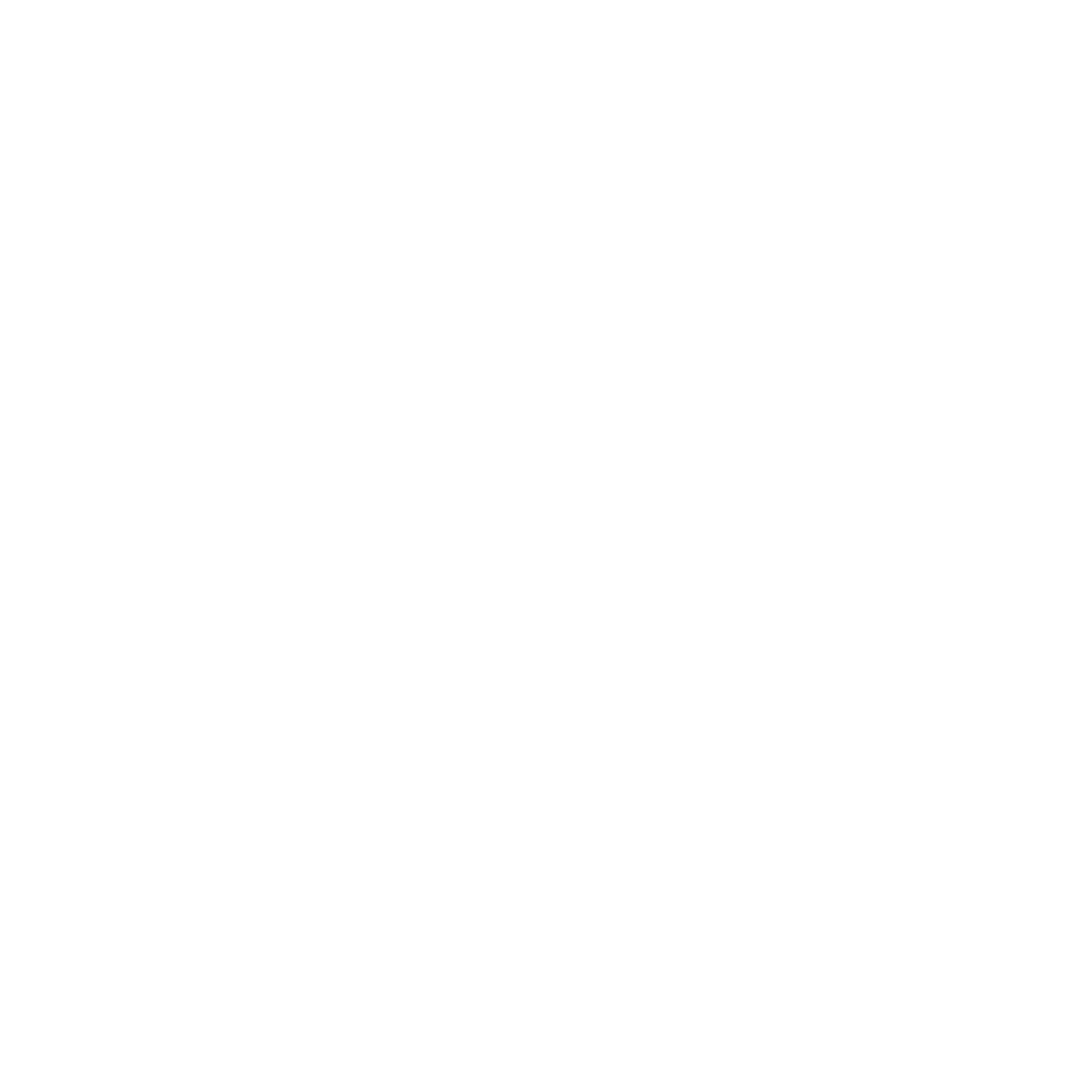 Our first principle of living abundantly is to appreciate, to be content with, and to be grateful for what God has given.
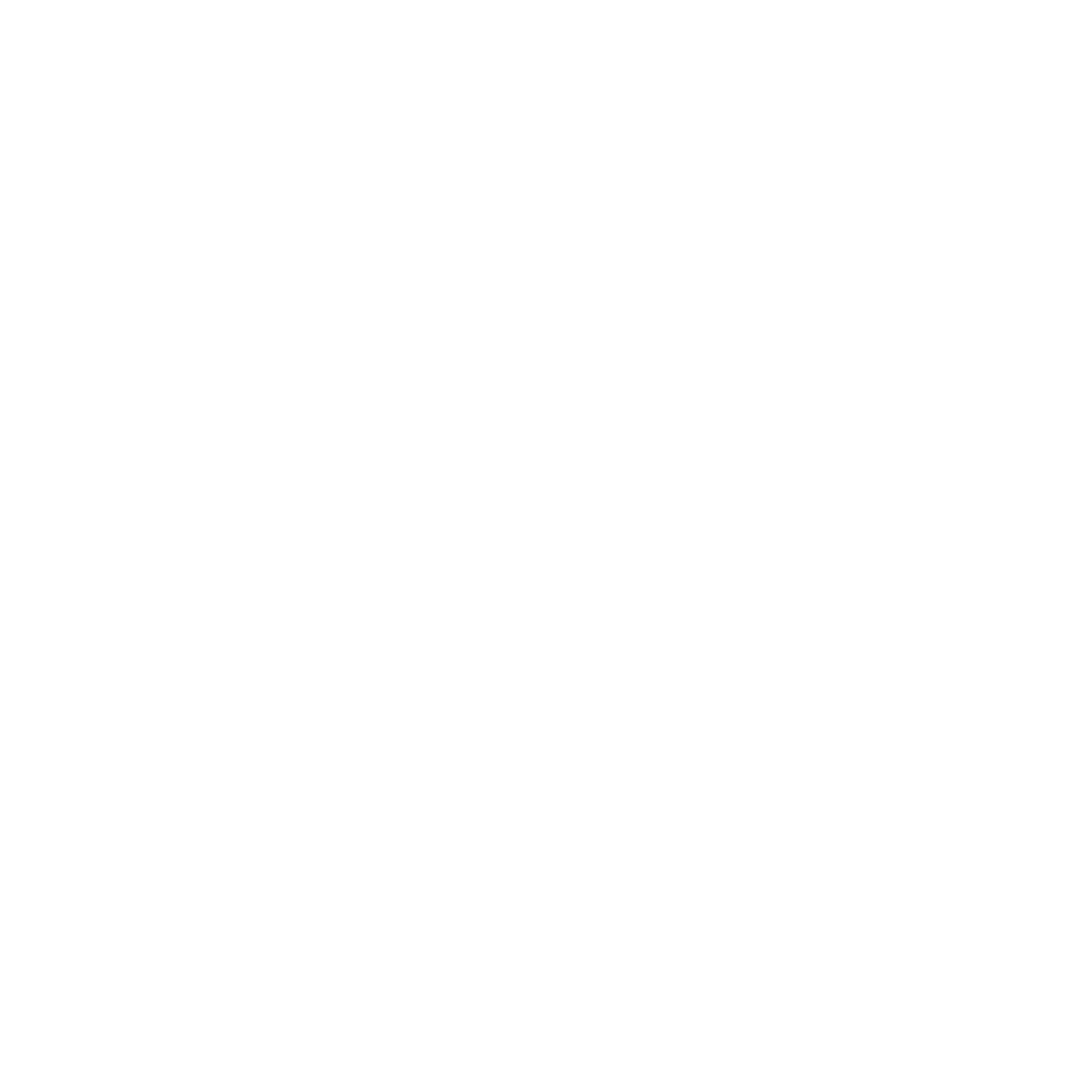 resting
Life for humankind began with rest.
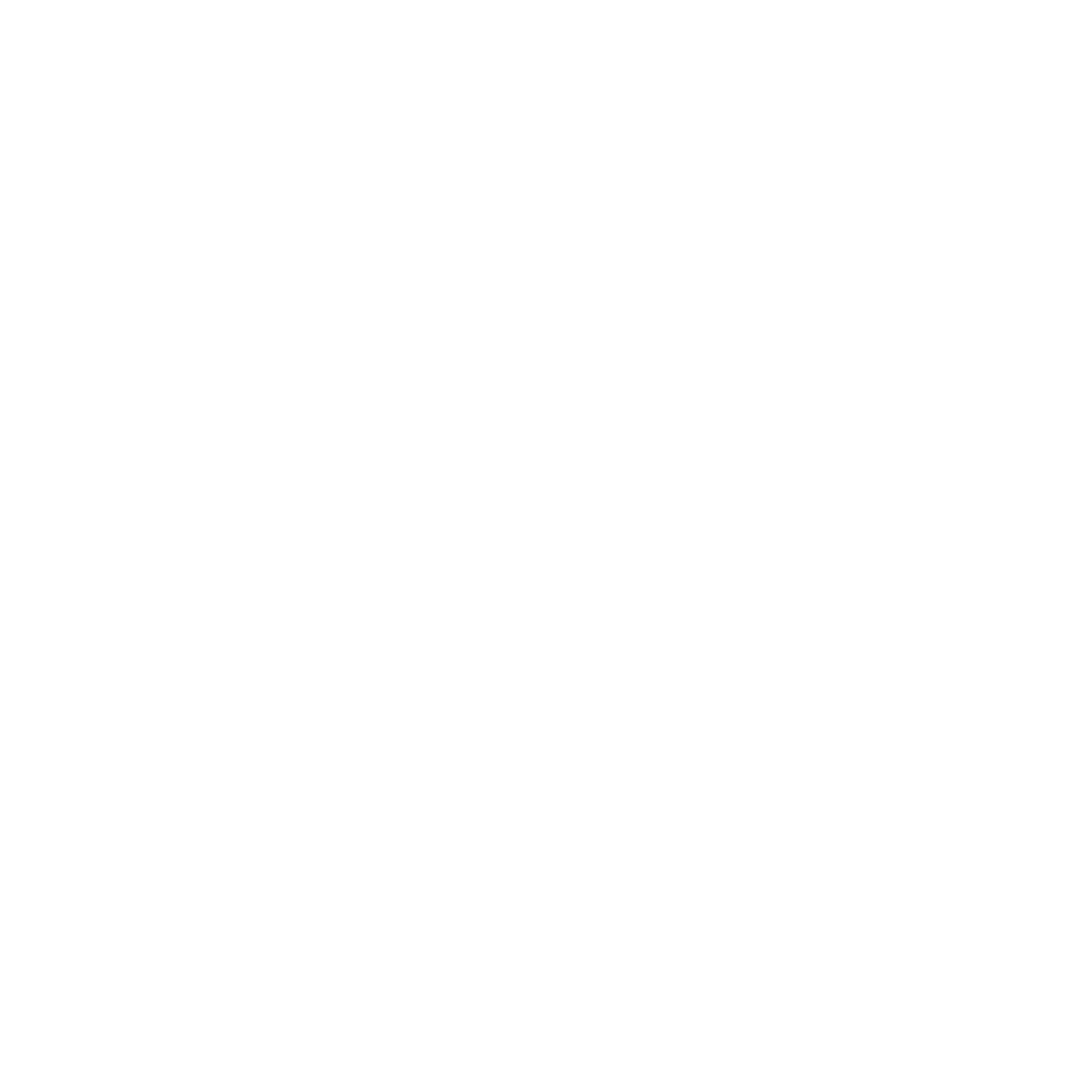 Nothing can be added to what God has done. What He has done is sufficient and good.
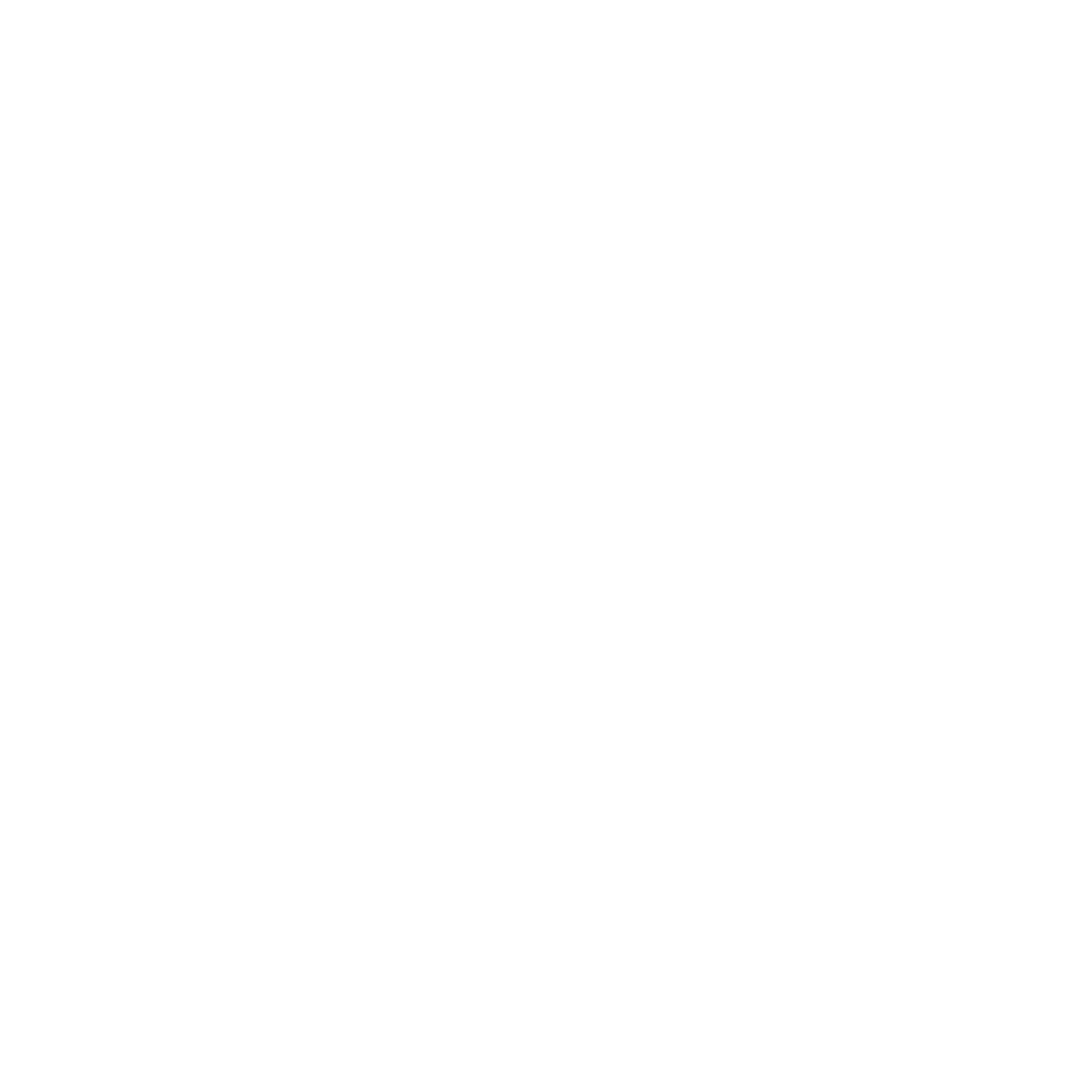 since then humankind has violated the principle of restful living in body and spirit.
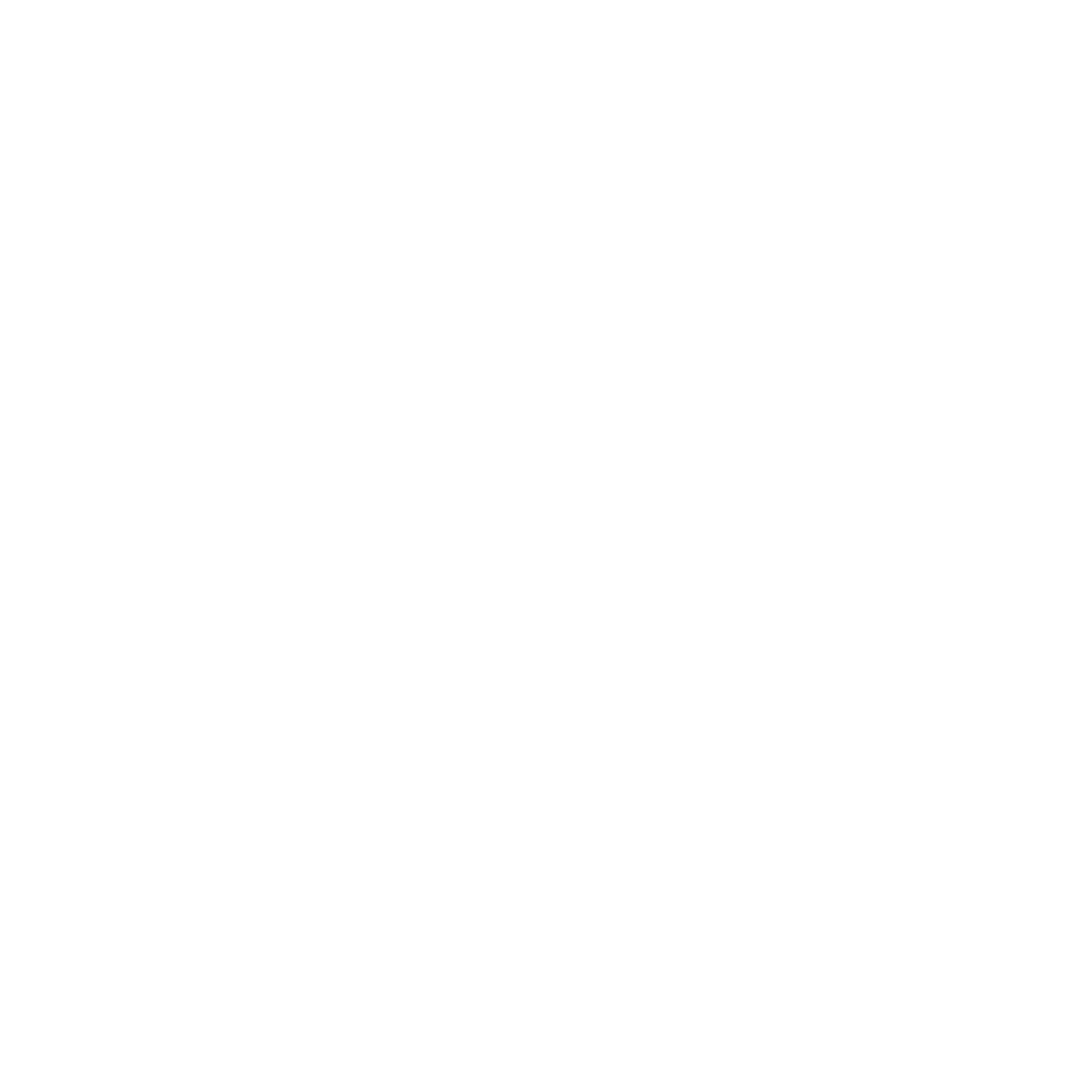 Humans need spiritual rest, the weekly rest, and the nightly rest. If these needs are not honored, they will recklessly  spend their lives.
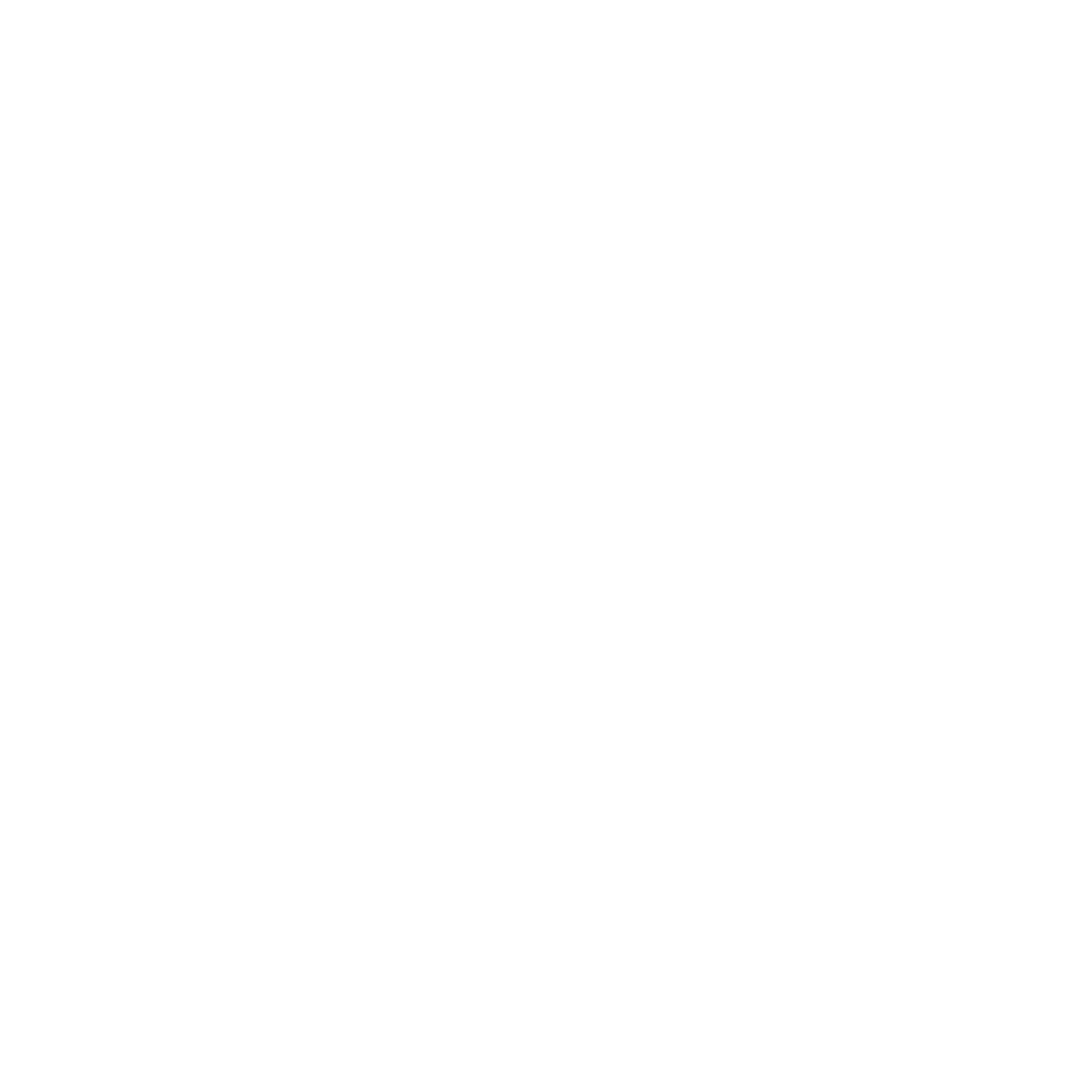 God gave us the Sabbath and the night.
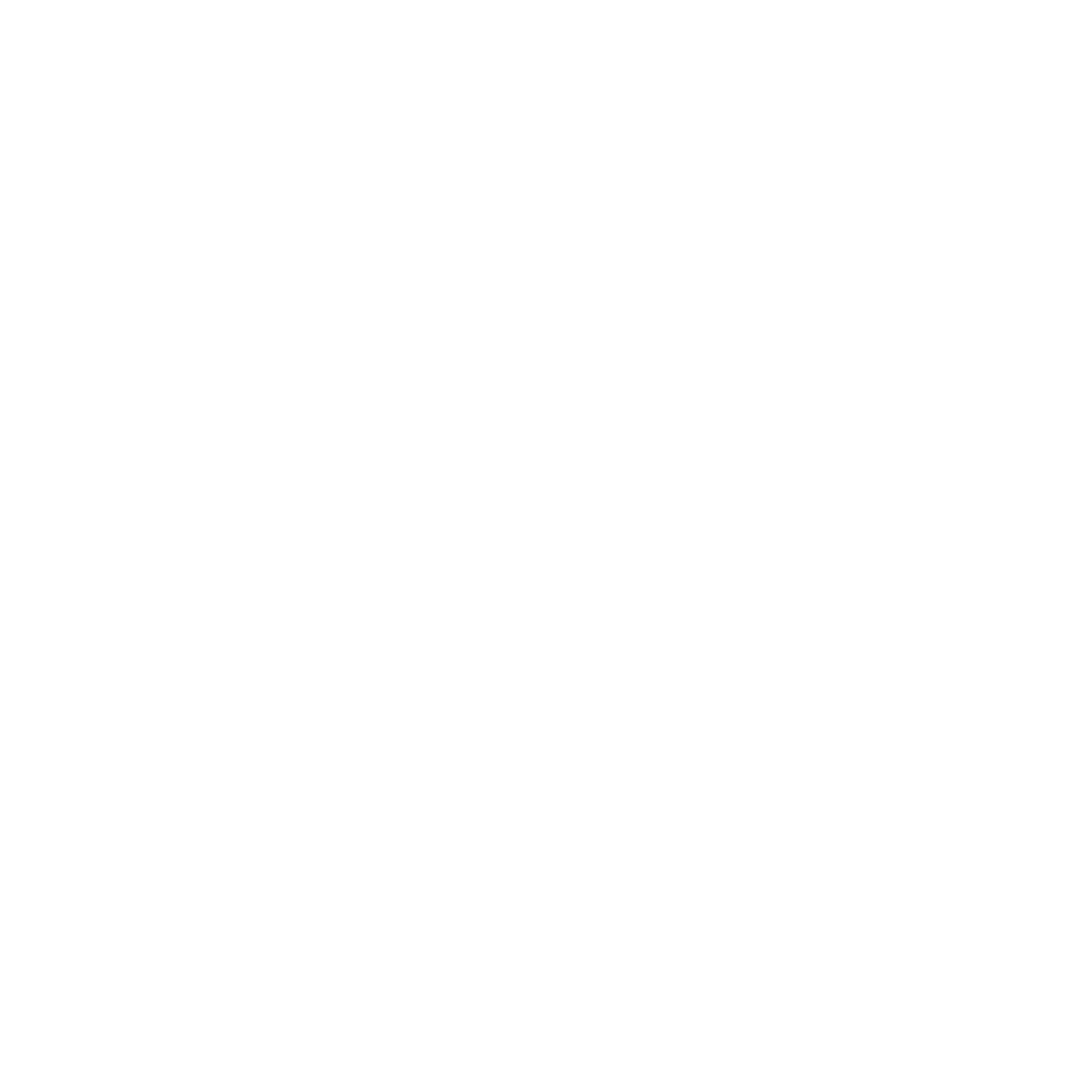 Rest precedes work, both in the spiritual realm and the physical realm.
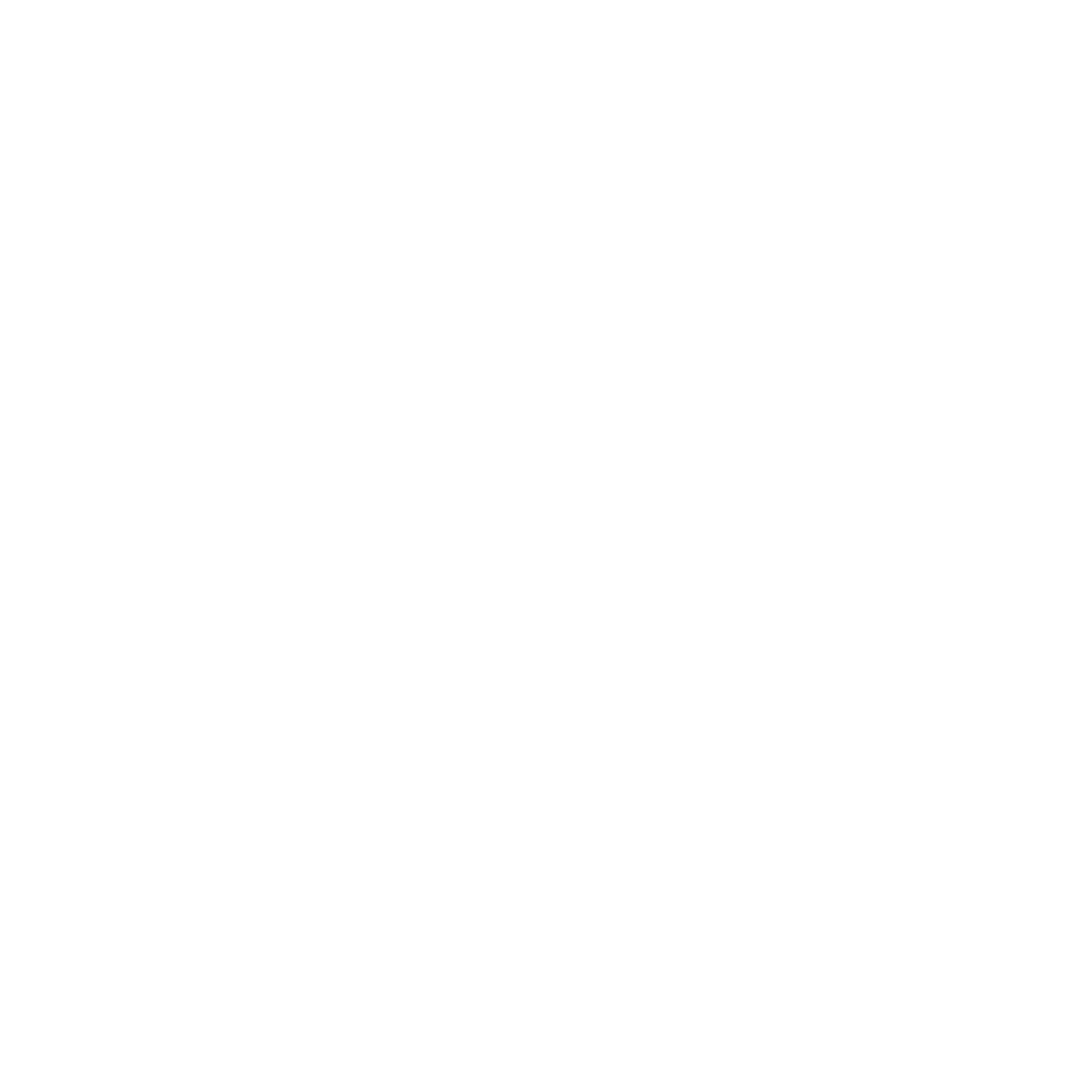 The second principle of living abundantly is to invest in restful living in the spirit and in the body.
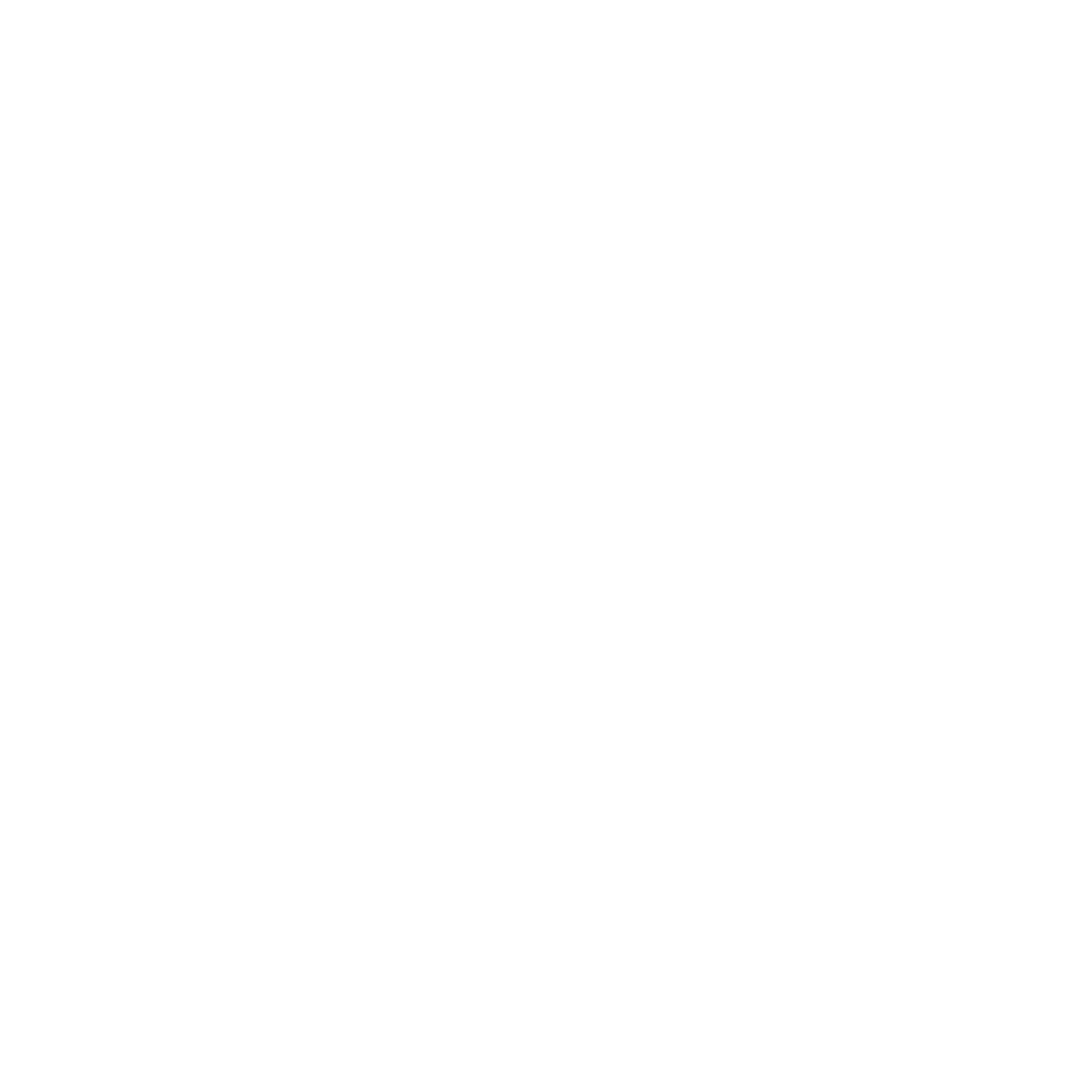 Connectedness
It is not good that man should be alone; I will make him a helper comparable to him
Gen. 2:18, Nkjv
God lay down in the heart of man a desire for something more—the desire for companionship with someone who was his equal.
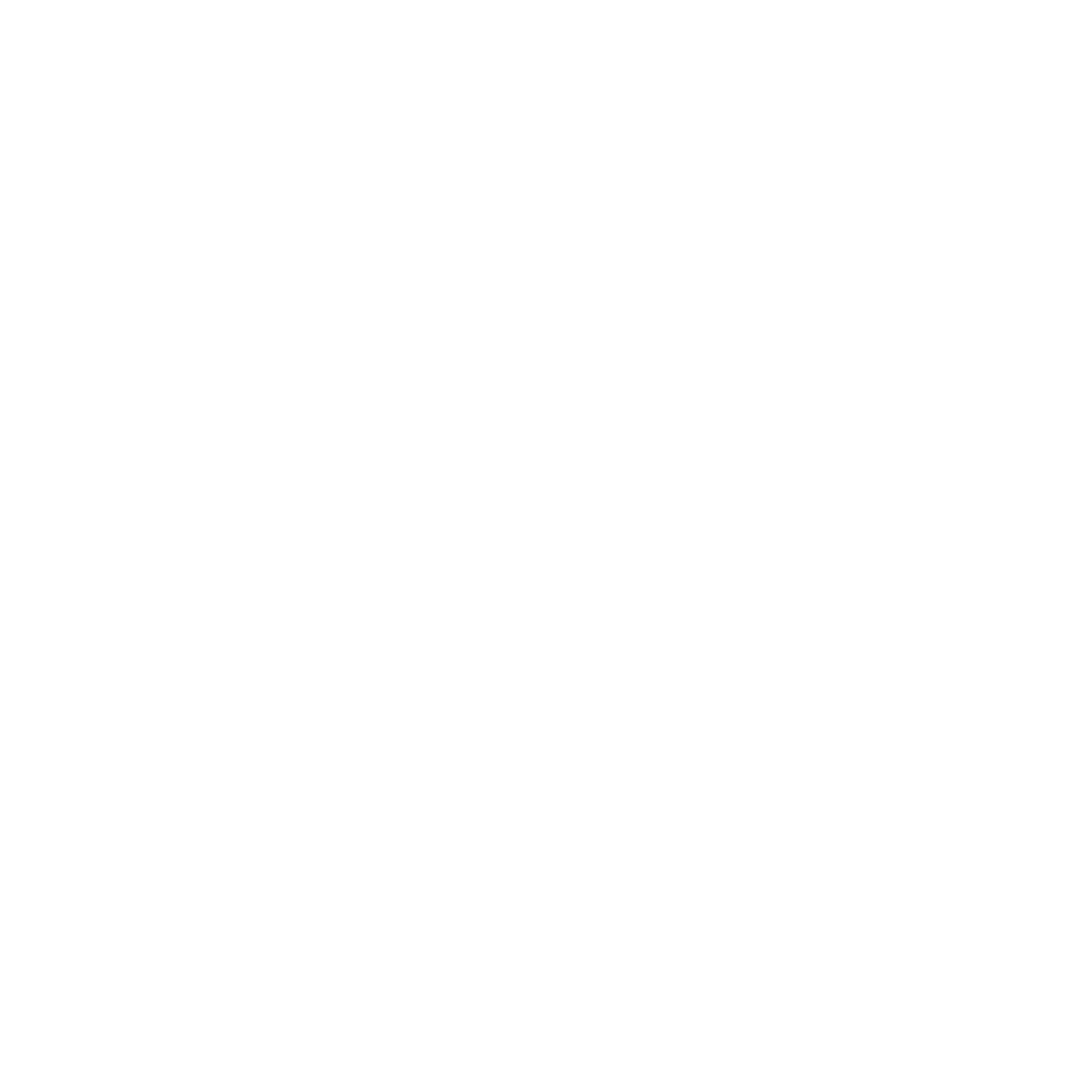 Unfortunately, since then humankind has tended to become either overly materialistic or overly religious to the neglect of their fellow humans.
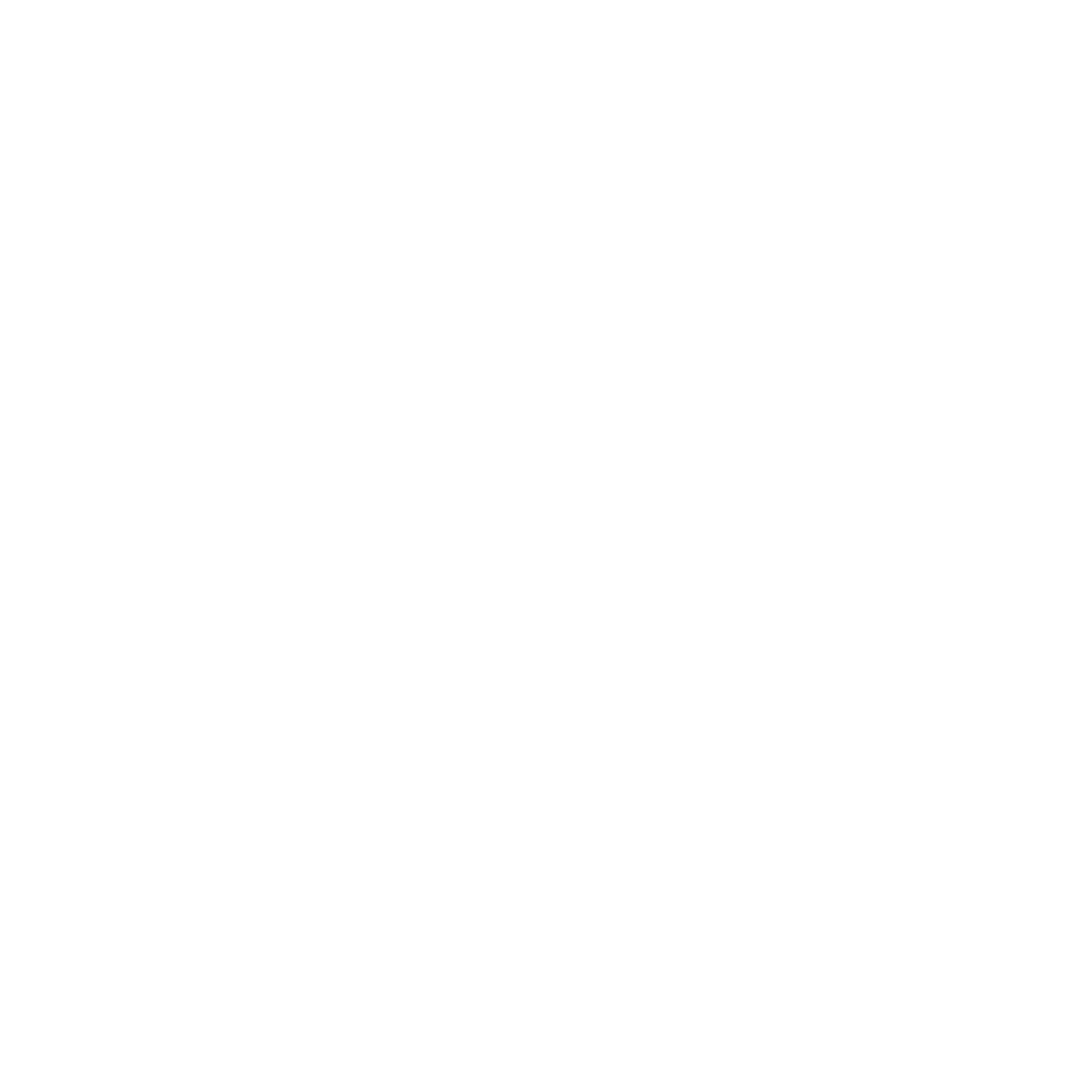 As men and women cannot live fulfilled lives without the intimate loving relationship with the Creator above them nor the creation below them, neither can they live fulfilled lives without the intimate loving relationship with the creature beside them.
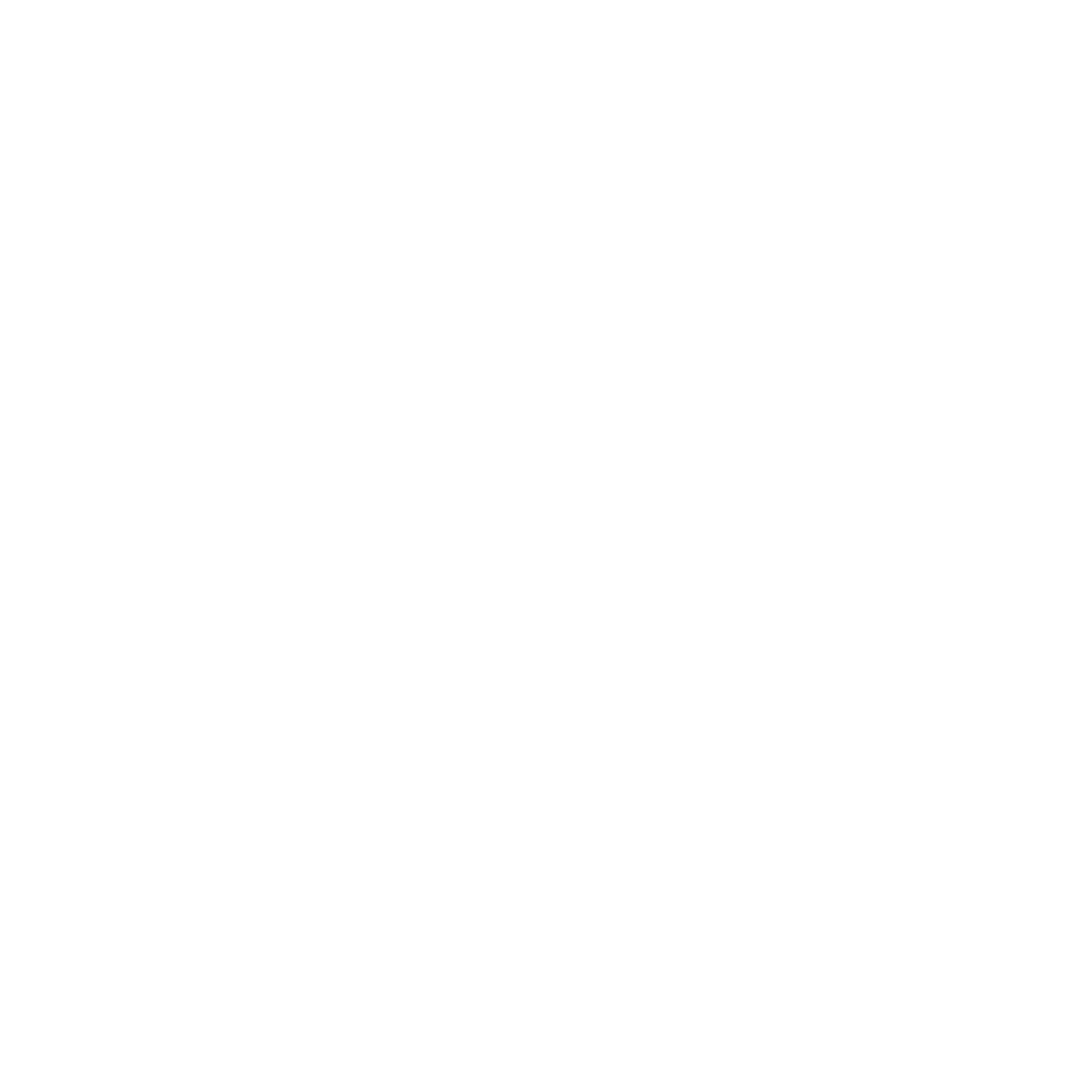 Therefore, our third principle of living abundantly is the harmonious connection with the Creator above us, the creatures beside us, and the creation below us.
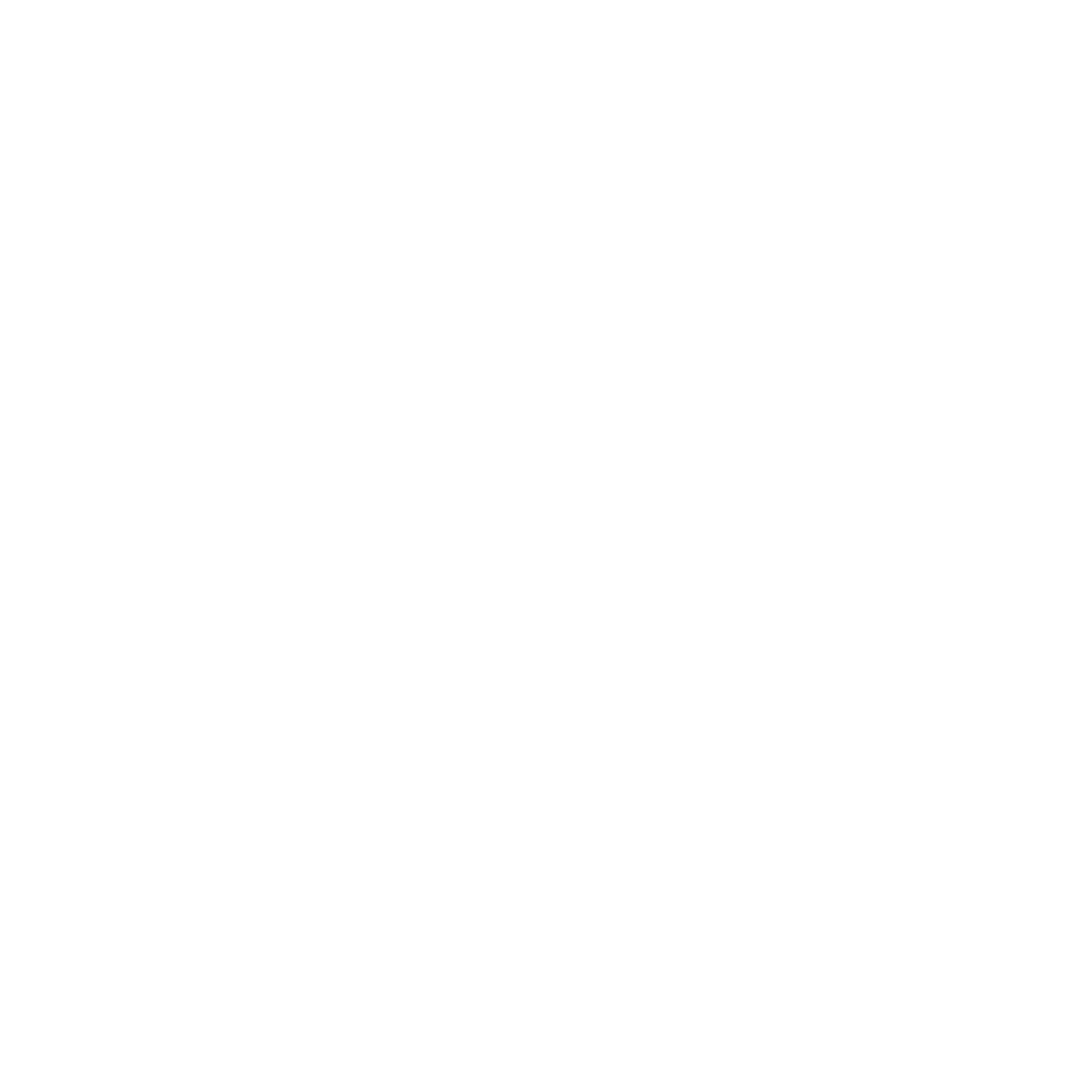 Activity
At Creation, humans were appointed to be reflections of God as they ruled over the creation in the image of the Creator.
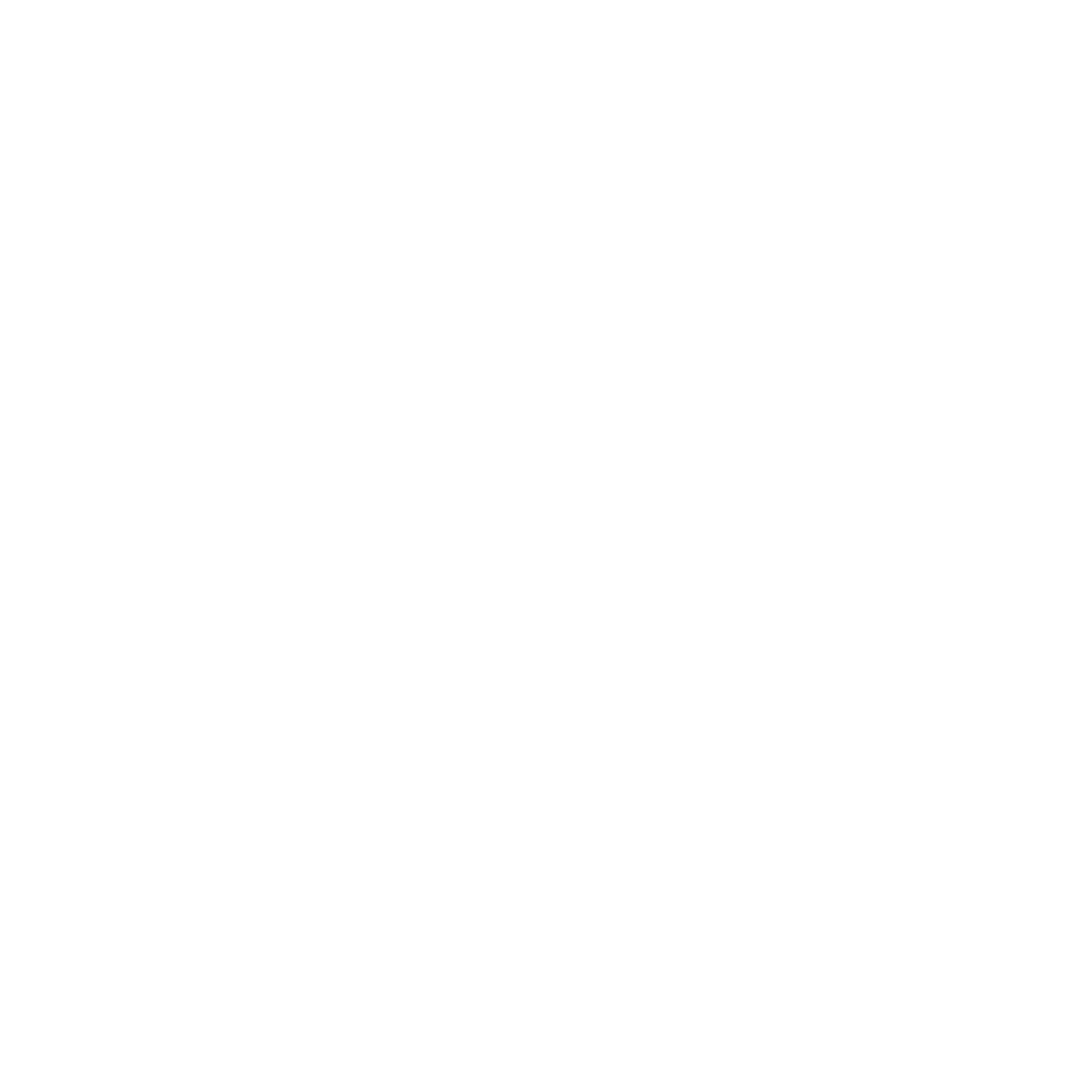 Though they could never add to God’s creation, they were “to tend and keep it”.
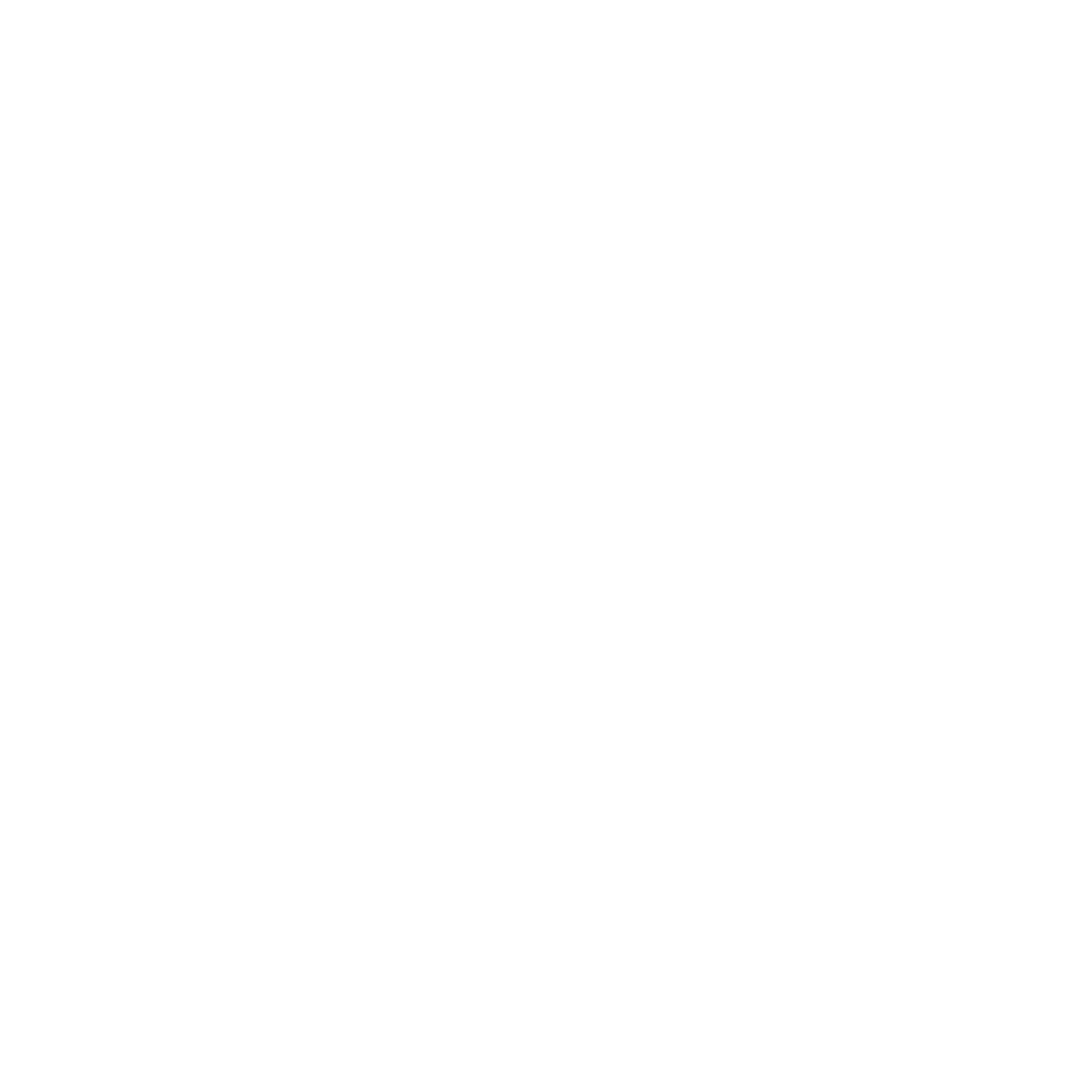 Through this activity they themselves would be blessed and stay healthy.
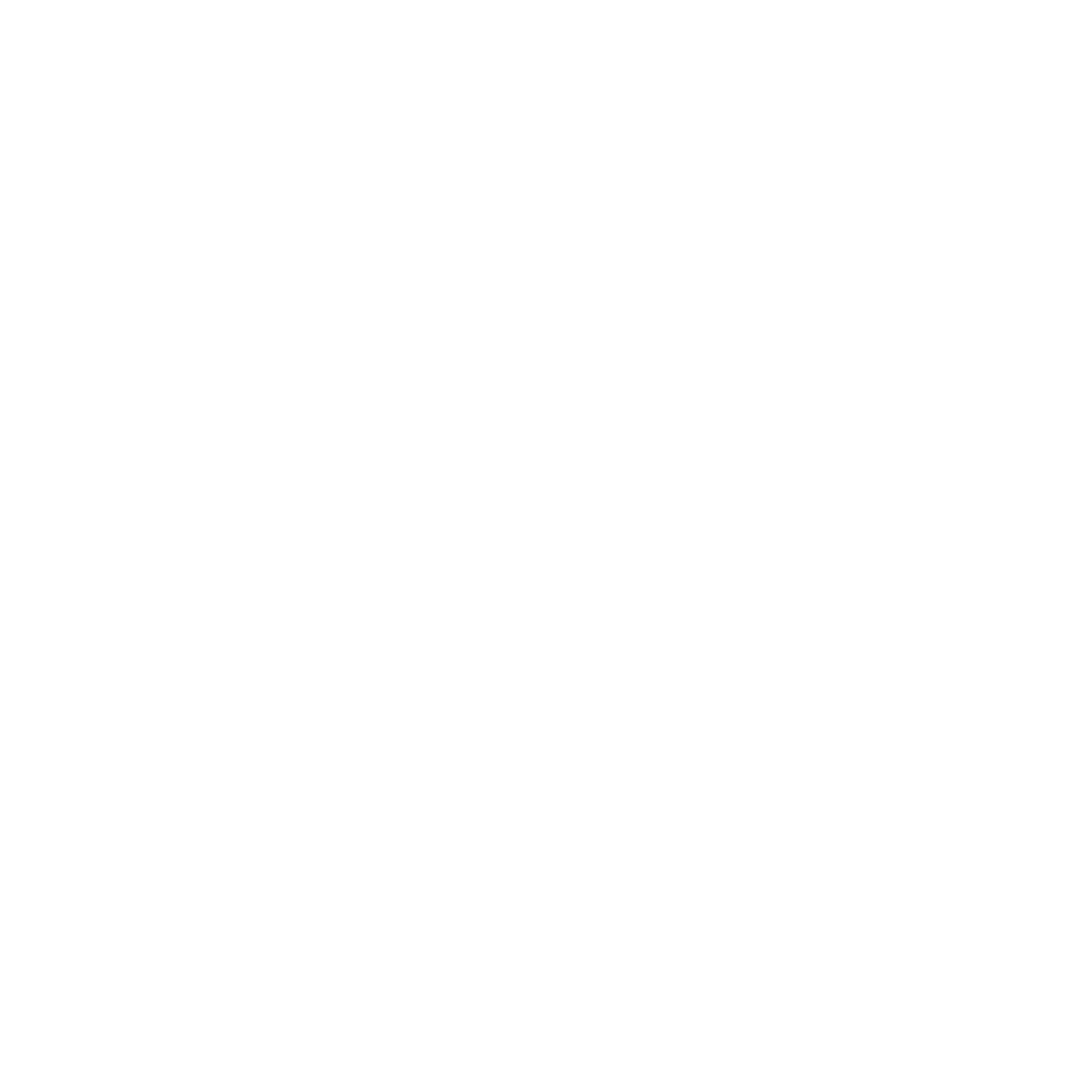 Unfortunately, since then humans have exploited and abused the creation rather than cared for it.
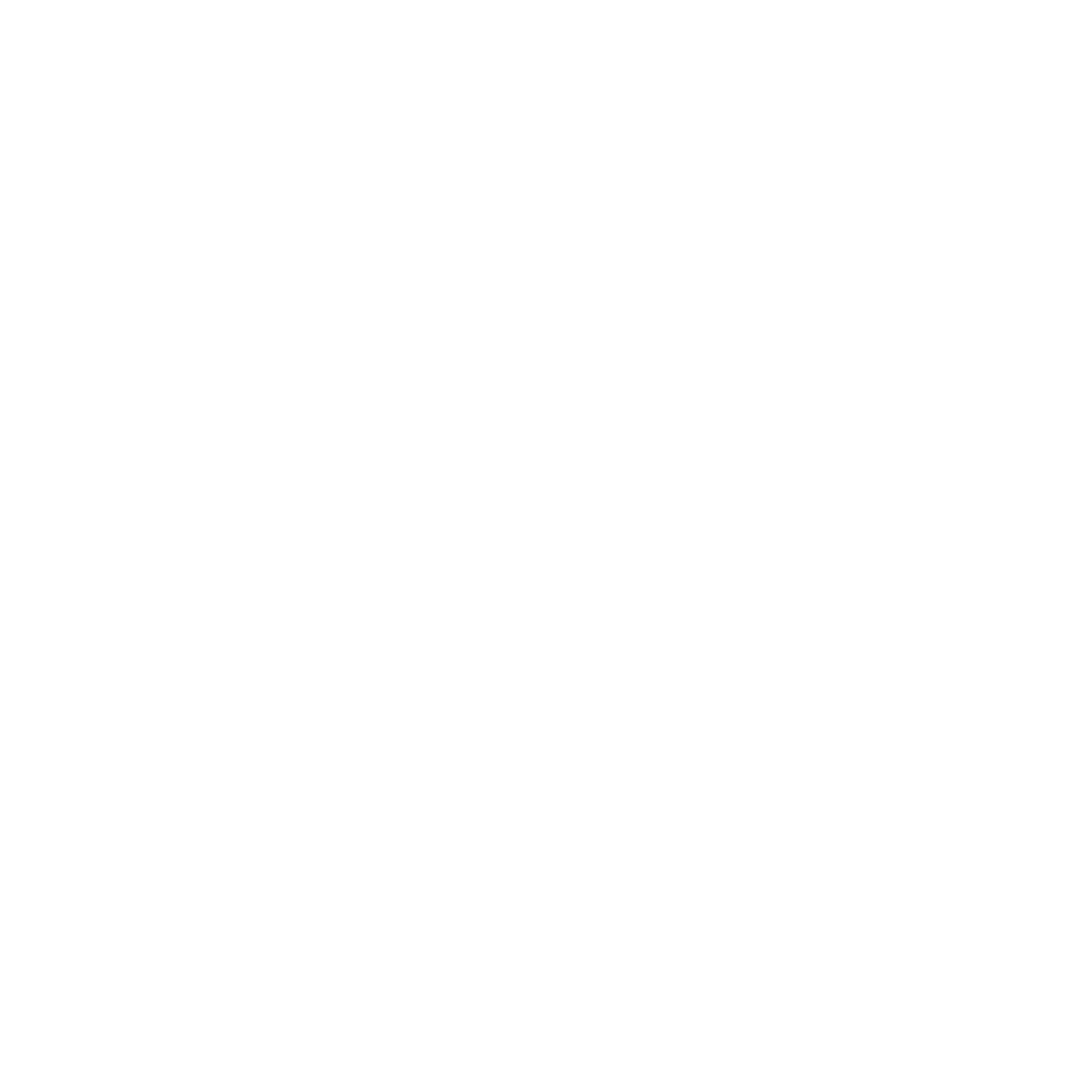 Through the estrangement from creation, from tending and keeping it, humankind itself is suffering.
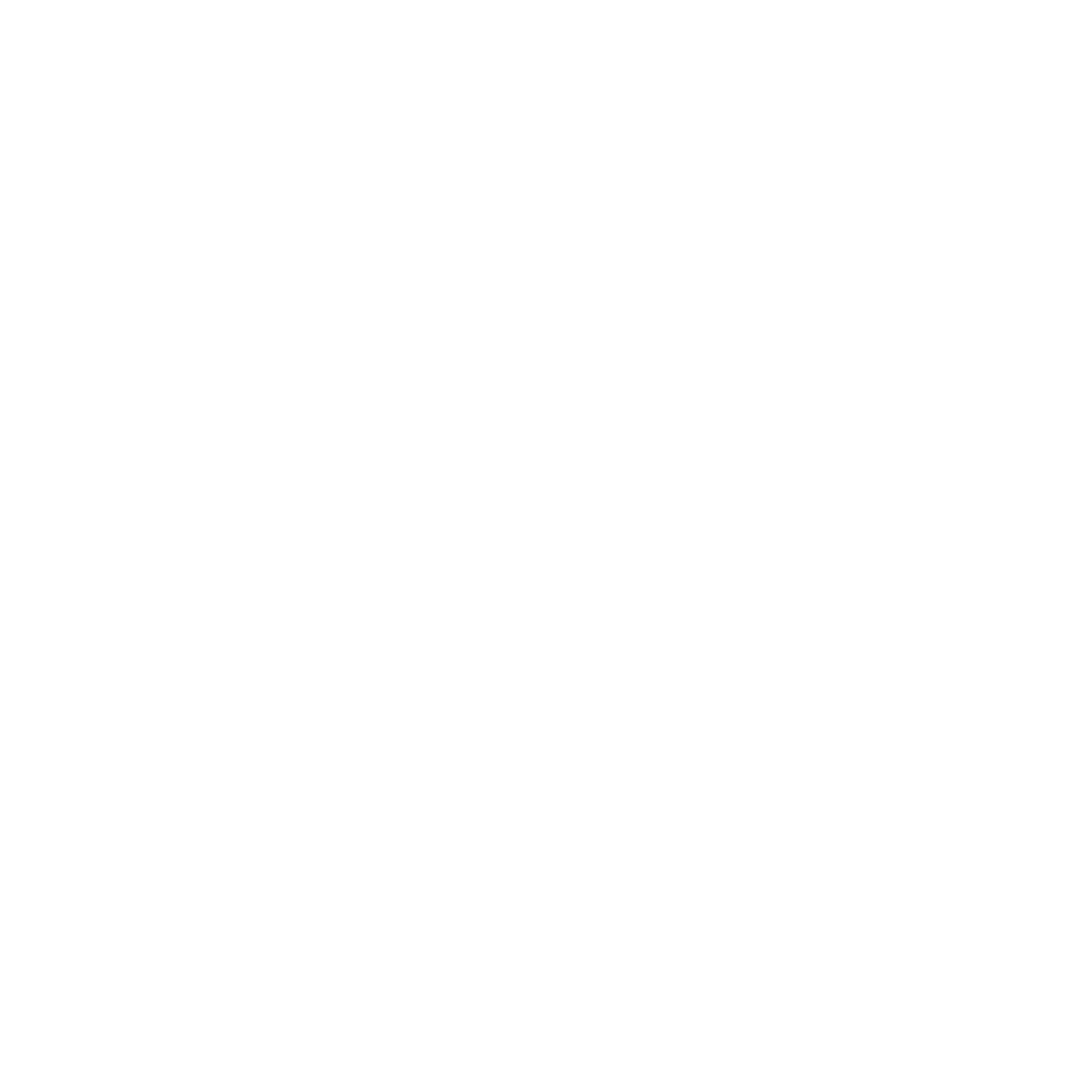 Physical inactivity is a leading cause of lifestyle illnesses, and lack of purpose and meaning in work is prevalent.
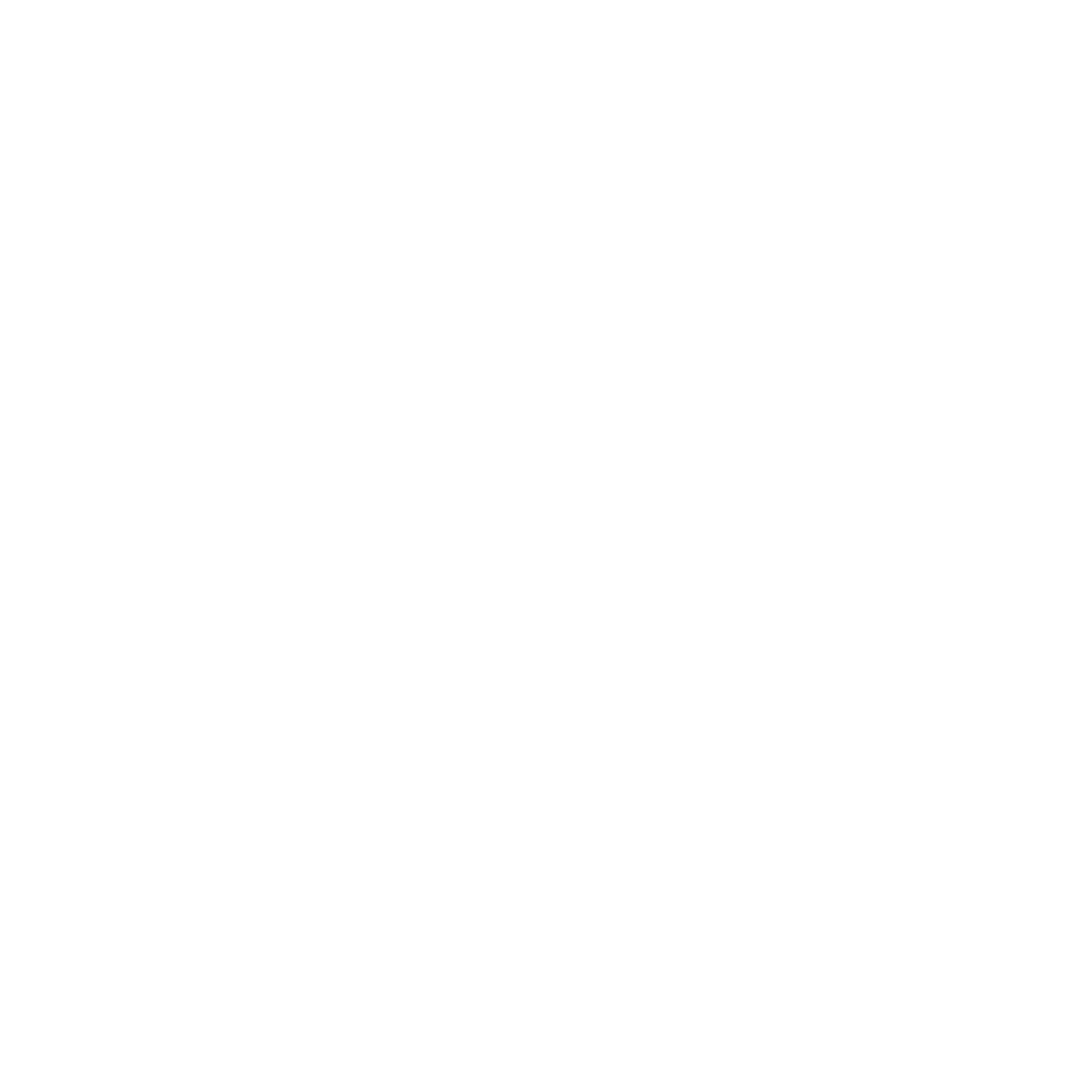 Therefore, our fourth principle of living abundantly is activity in harmony with what we were created for.
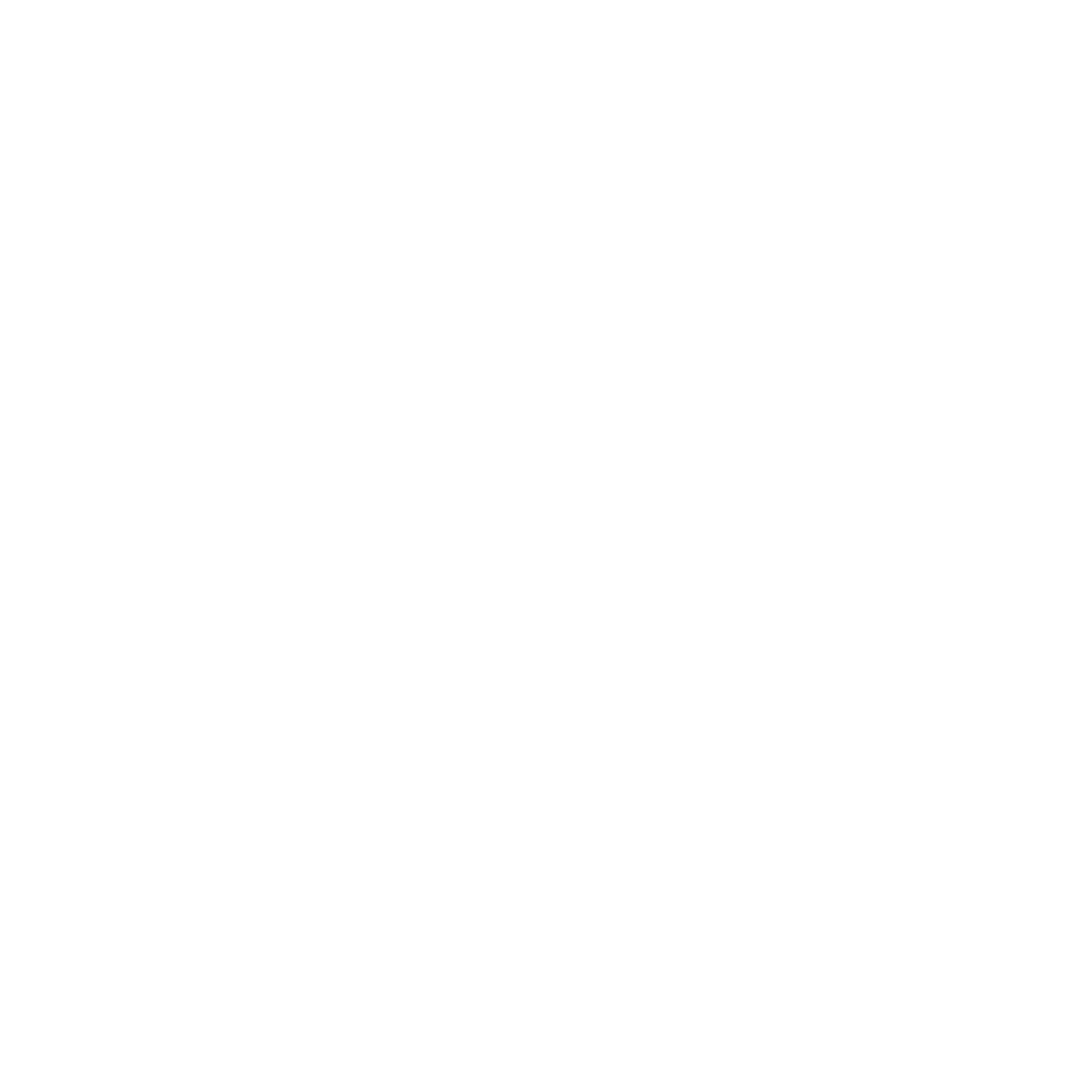 Nourishment
As God gave Eden for men and women to live in, He also provided what they needed to live abundant lives.
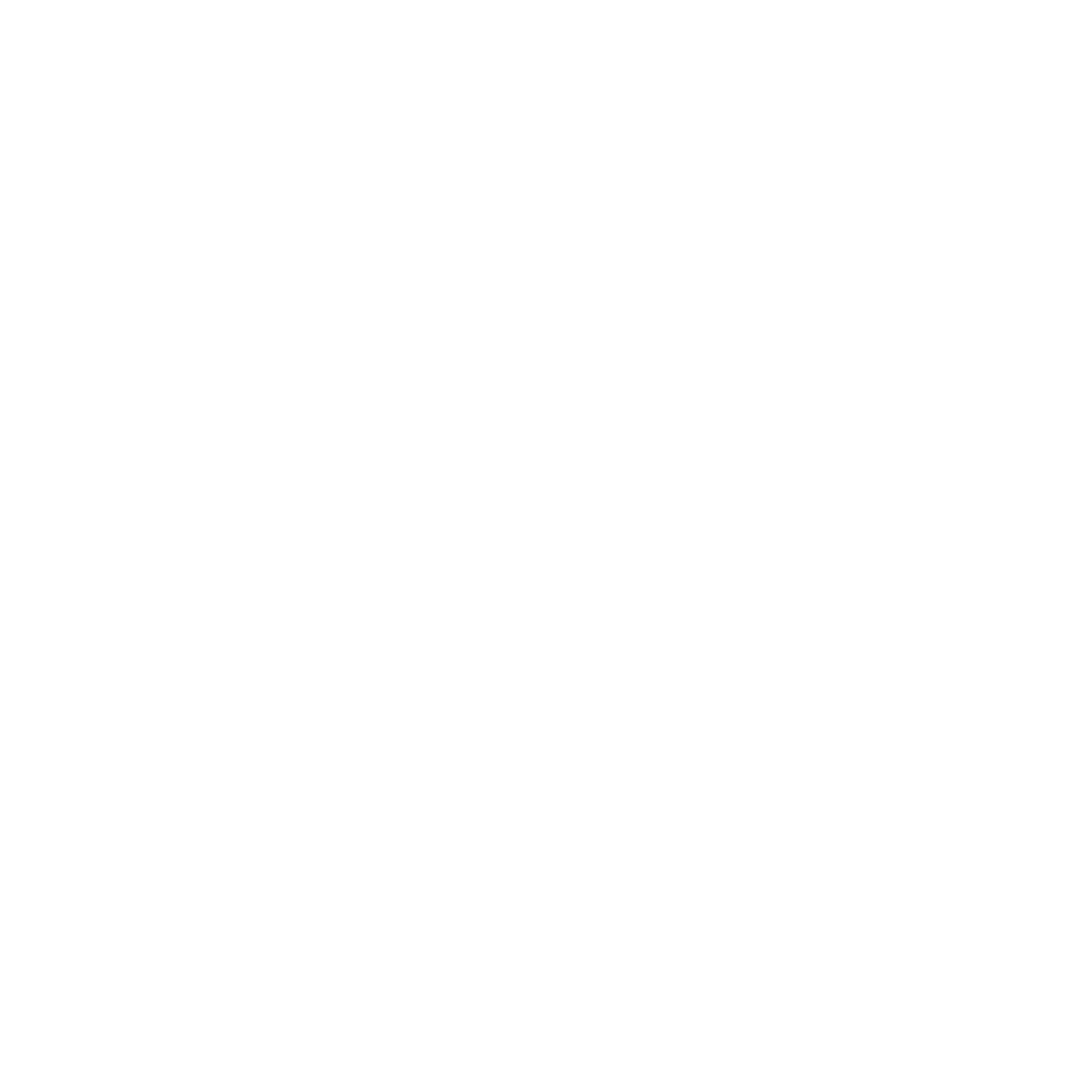 Following Creation men and women were to live off the fruits of the trees in the Garden .
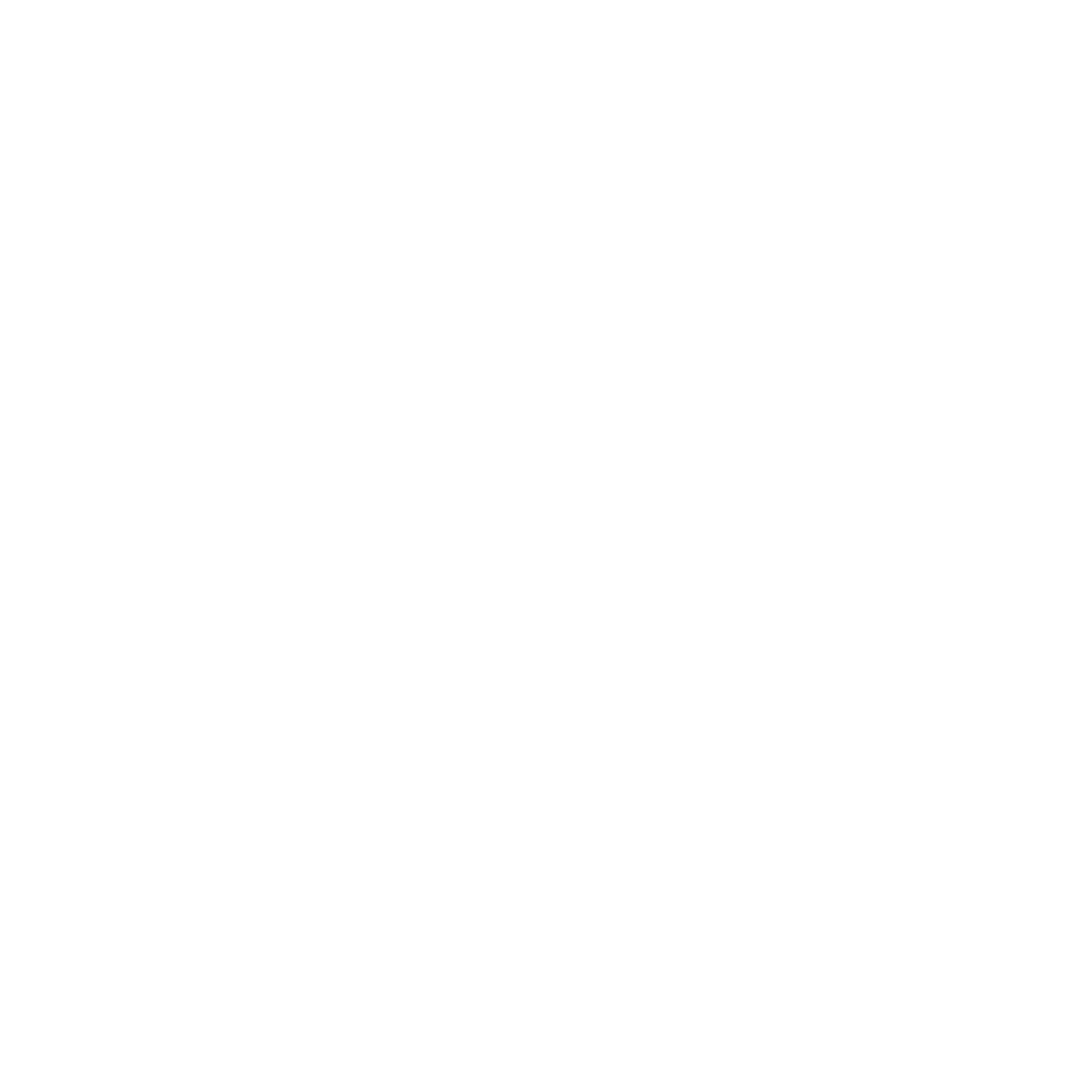 And the LORD God commanded the man, “You are free to eat from any tree in the garden.
Gen. 2:16 NIV
After the Fall, they would also eat food from the ground and plants of the field .
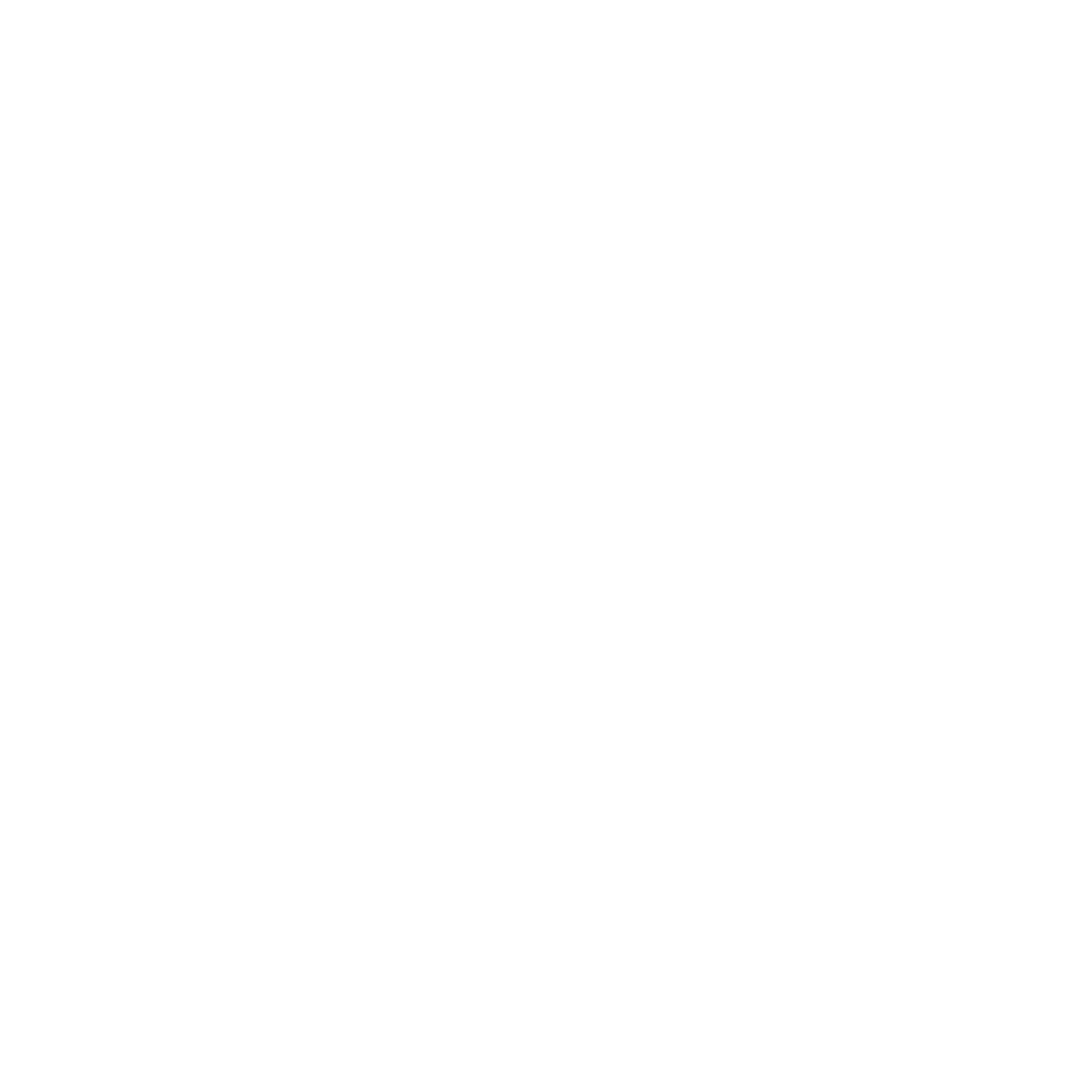 To Adam he said, “Because you listened to your wife and ate fruit from the tree about which I commanded you, ‘You must not eat from it,’
“Cursed is the ground because of you;
    through painful toil you will eat food from it
    all the days of your life.
Gen. 3:17, 18, nIv
Then, after the Flood, people were allowed to eat animals.
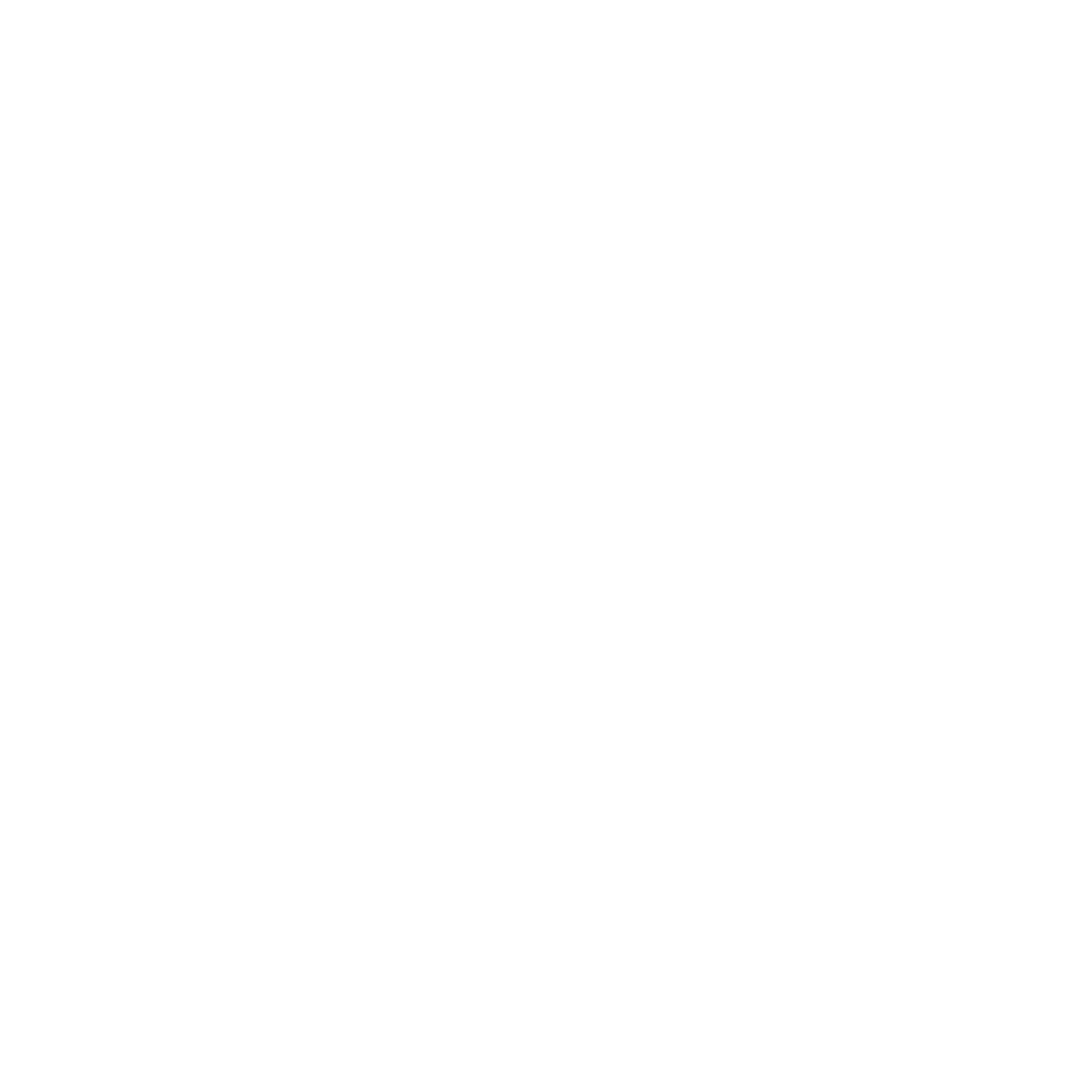 Everything that lives and moves about will be food for you. Just as I gave you the green plants, I now give you everything.
Gen. 9:3 nIv
Despite the permission to eat a variety of foods, however, we know that a balanced, whole-foods, plant-based diet with the supplementation of essential nutrients such as vitamin B12 is the most healthful diet whenever and wherever it is available.
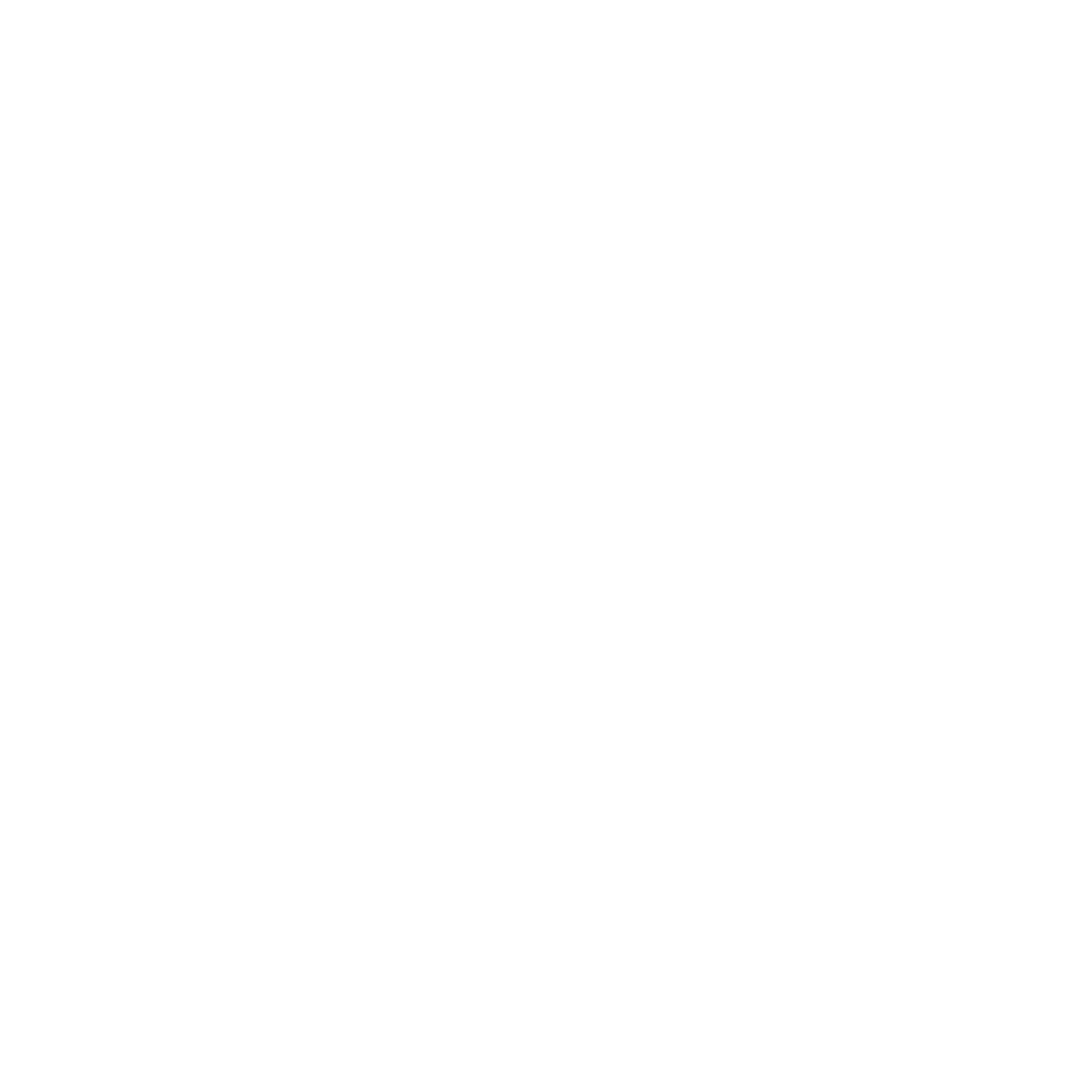 What God made and intended for our use cannot be improved upon.
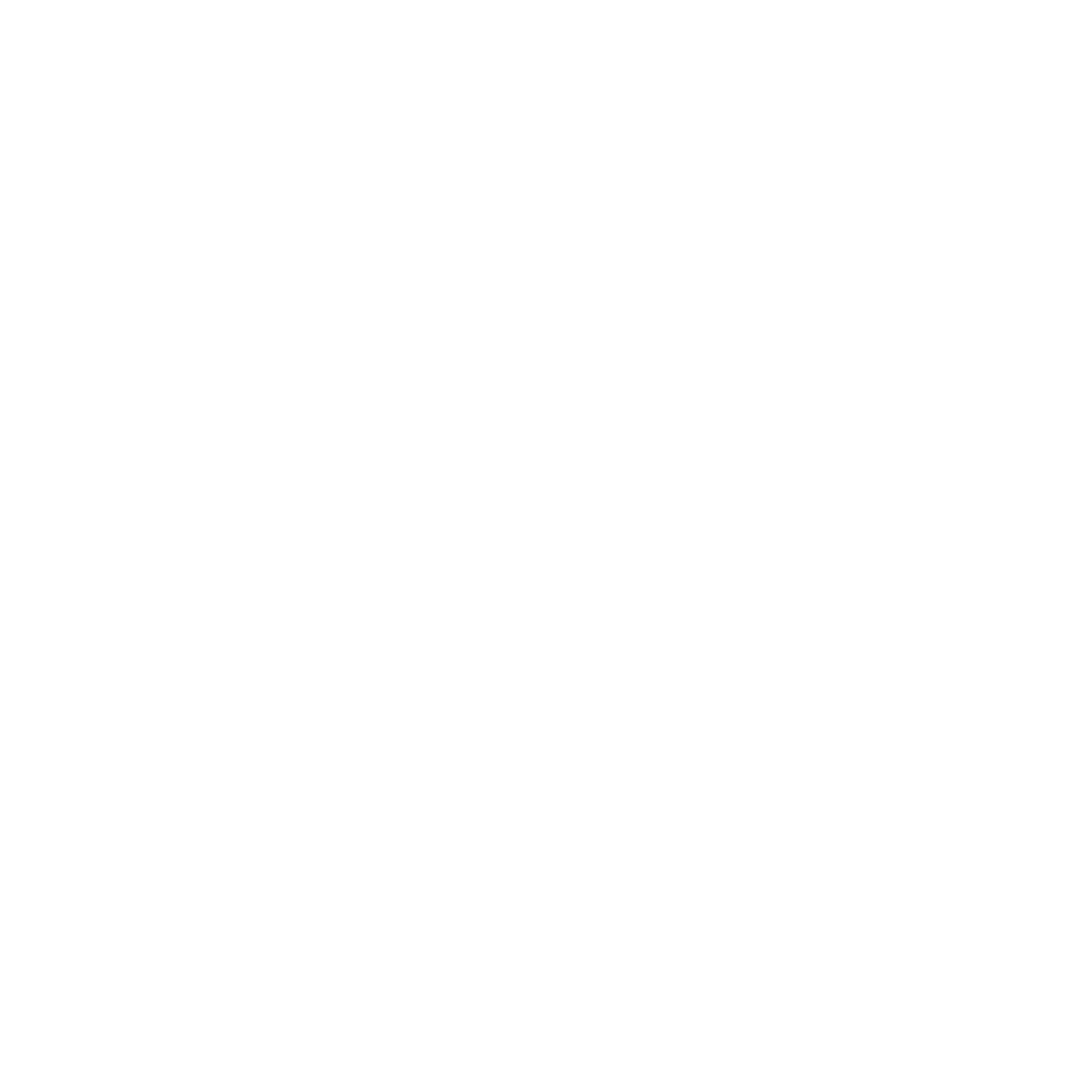 Unfortunately, humankind has desired to eat what was not allowed or intended.
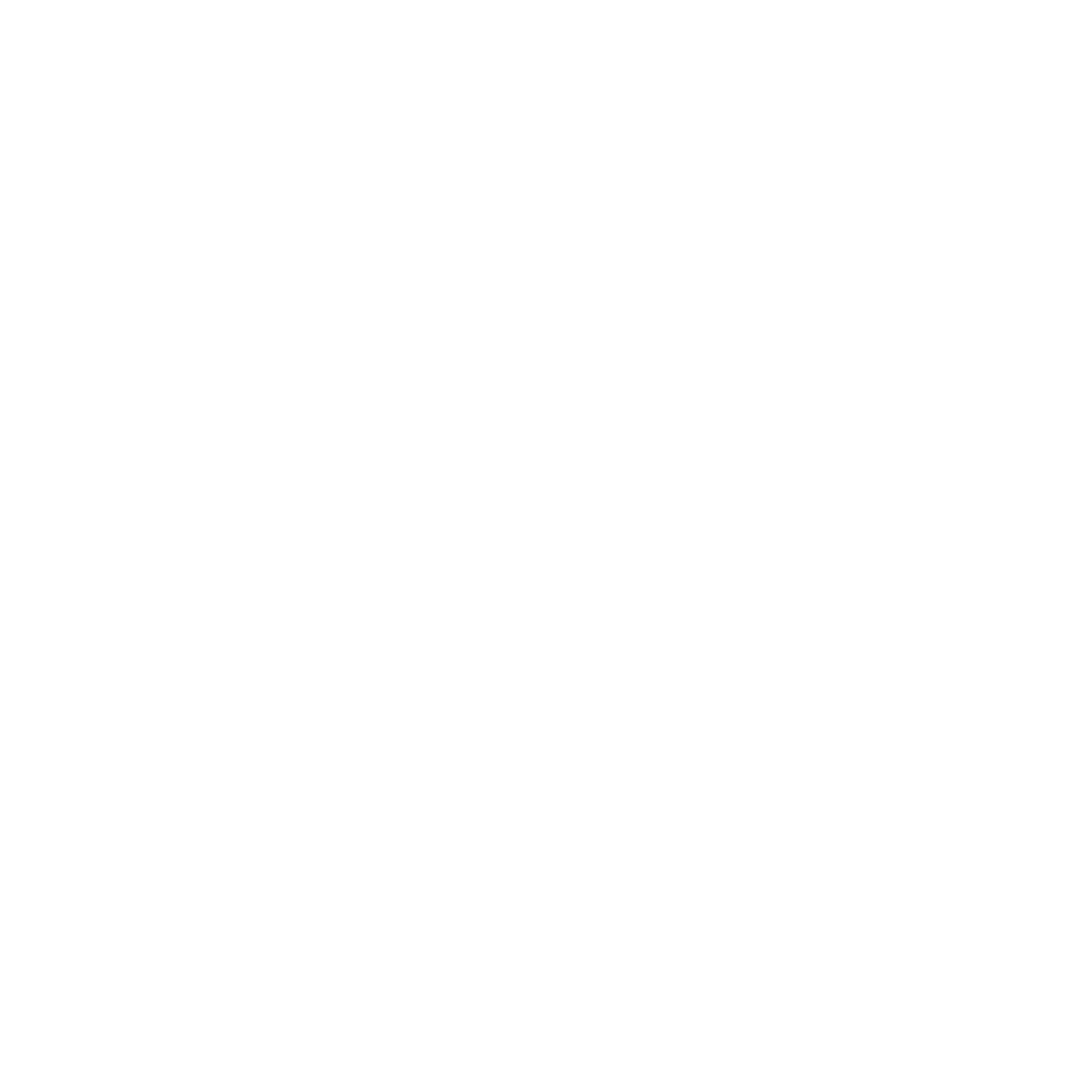 When we go contrary to what we were created for, what the animals were created for, and what nature was created for, then creation is subjected to pain and death.
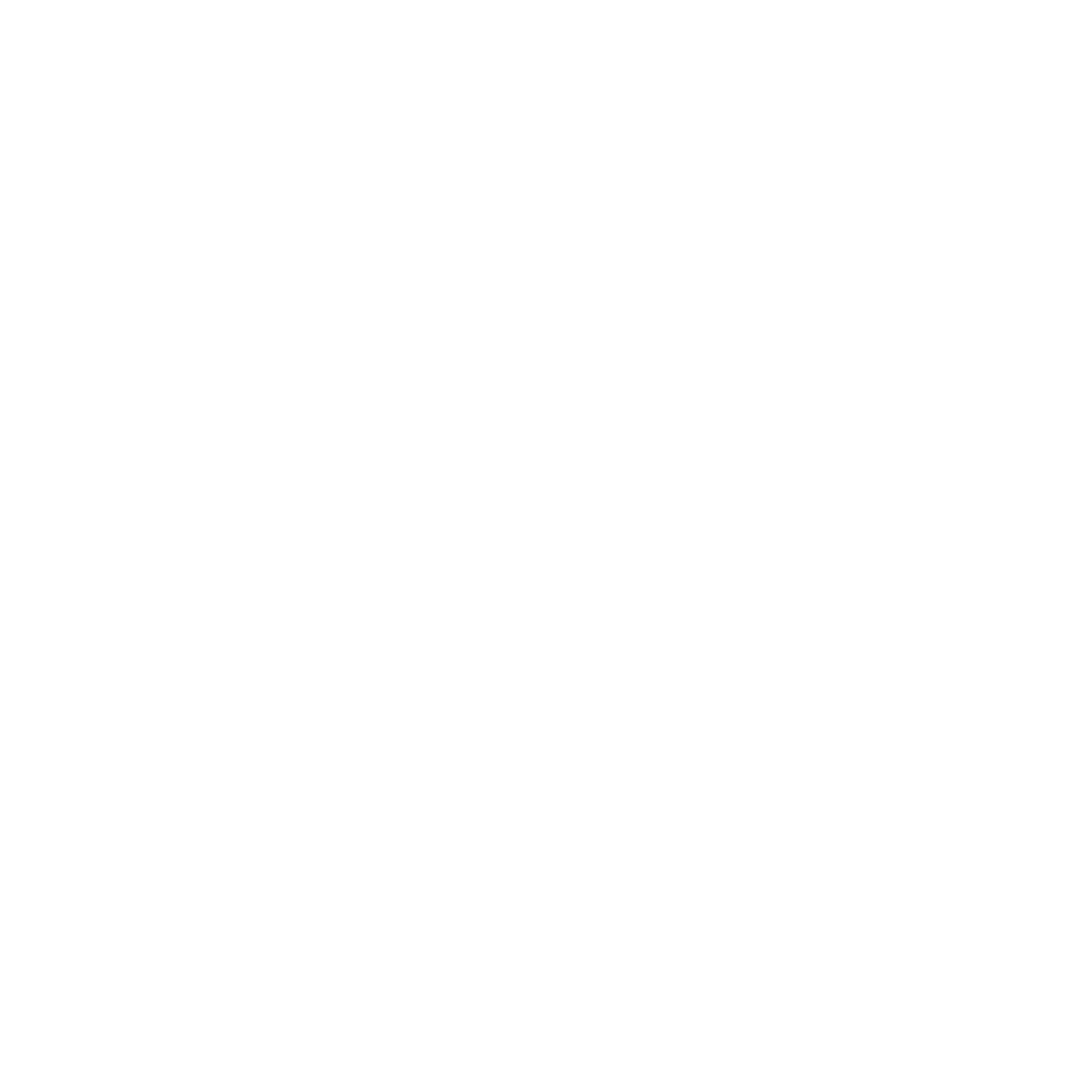 We may still strive to nourish ourselves primarily on the foods God created us for.
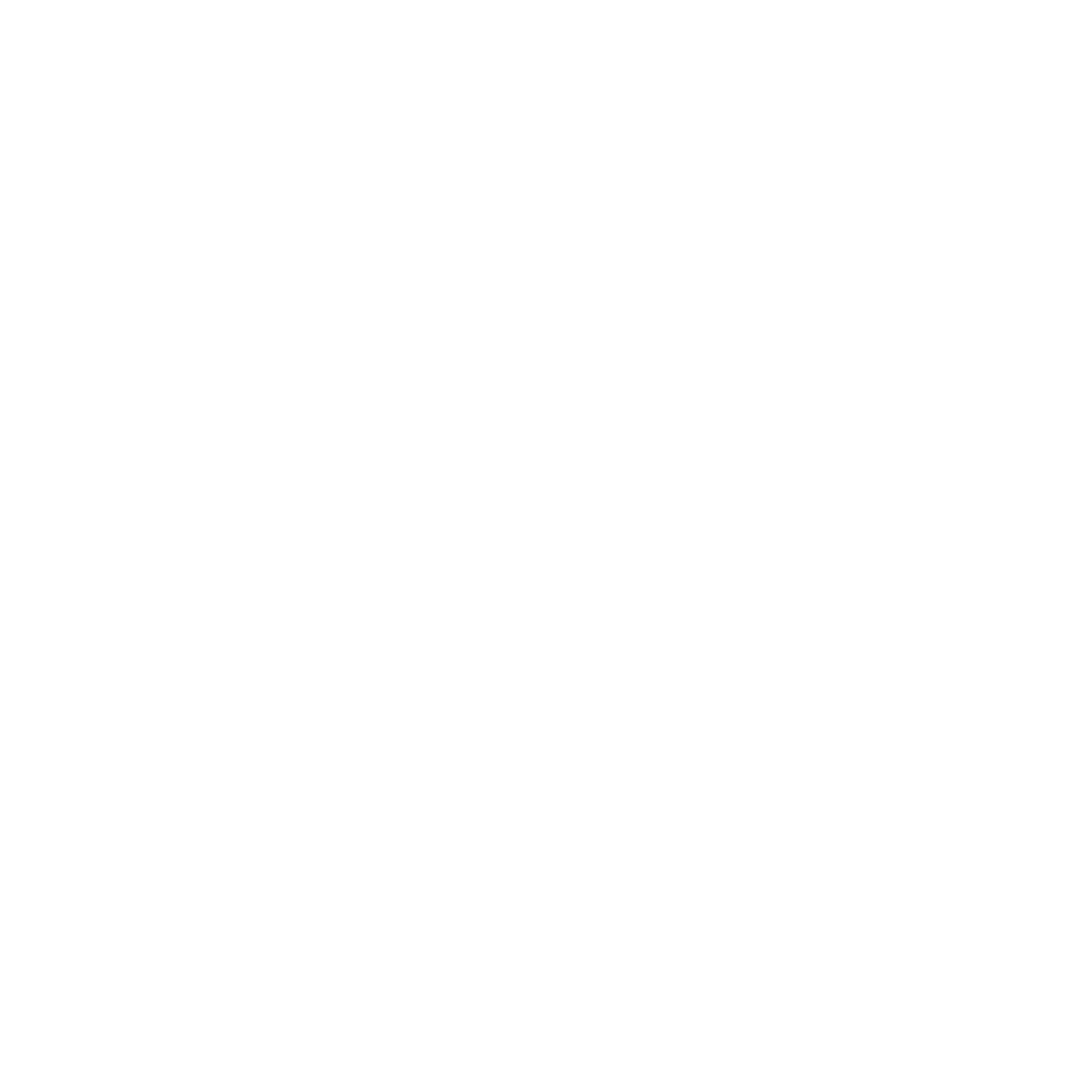 Our fifth principle of living abundantly is to nourish ourselves on real foods, not artificial man-made substitutes of what God provides through nature.
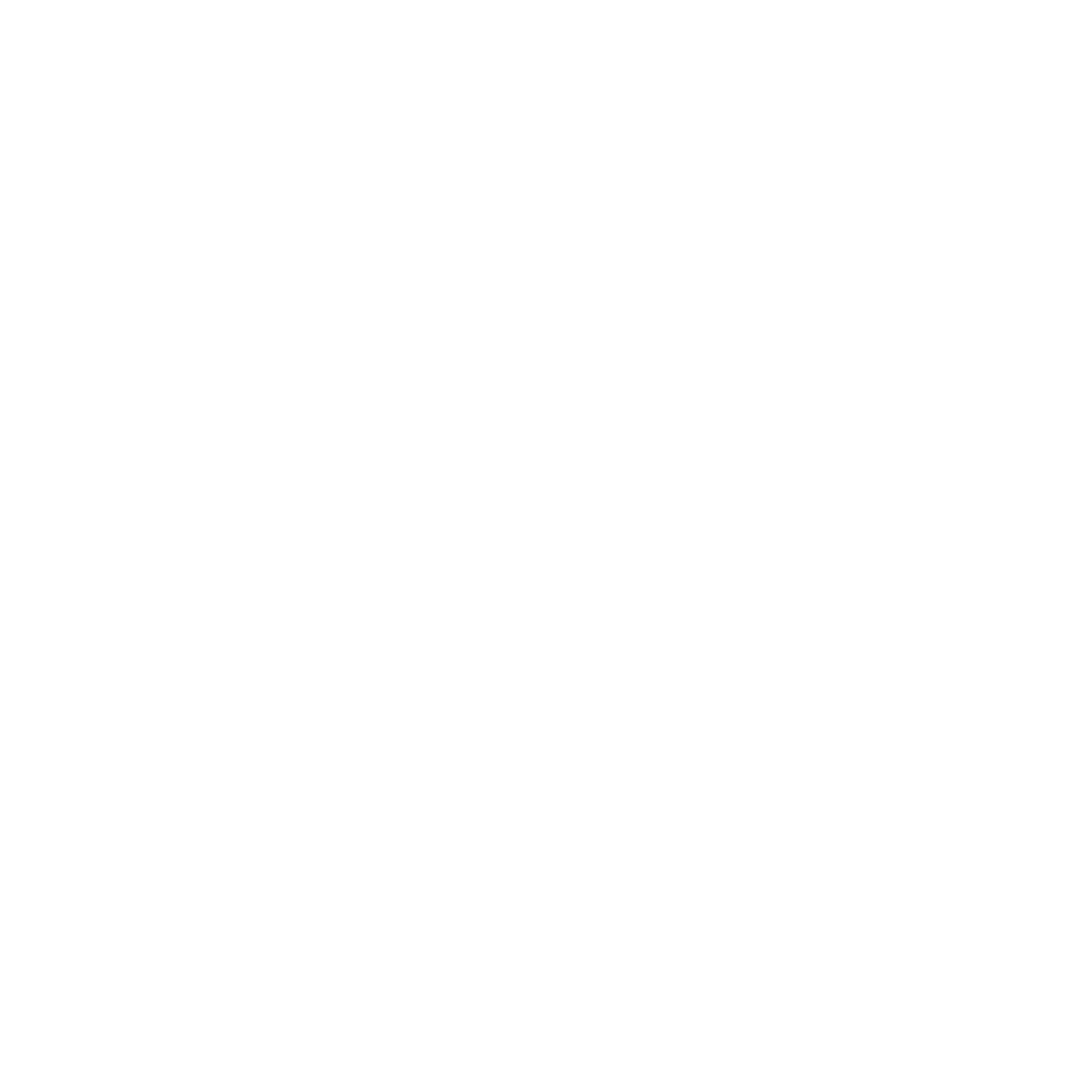 When we allow God to be the center of our lives and receive what He has abundantly provided, then we may enjoy the richness and blessings of a carefully and faithfully invested life, and not recklessly spend what has not been given to us.
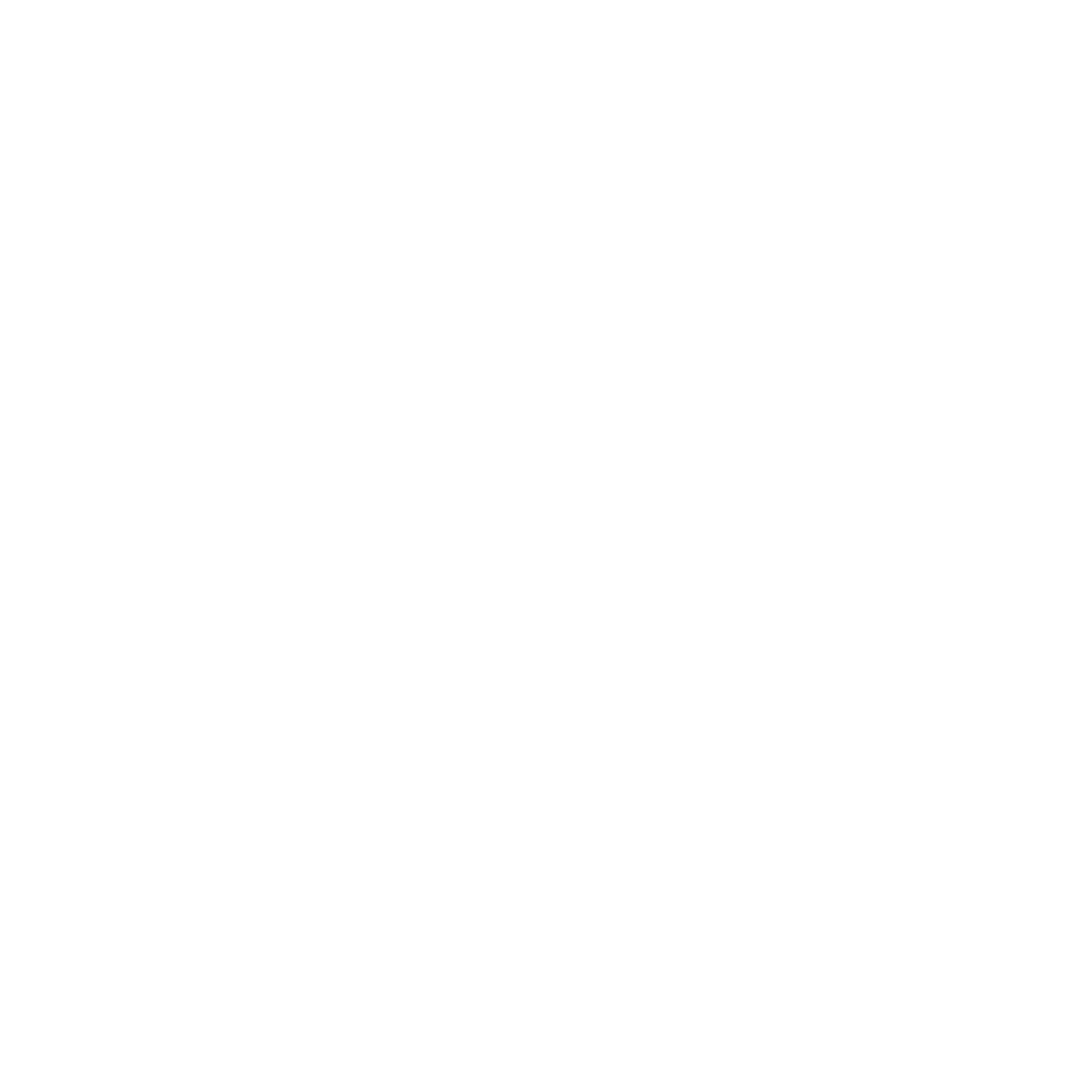 Careful and faithful investment in life will always be in the Lord and through the Lord.
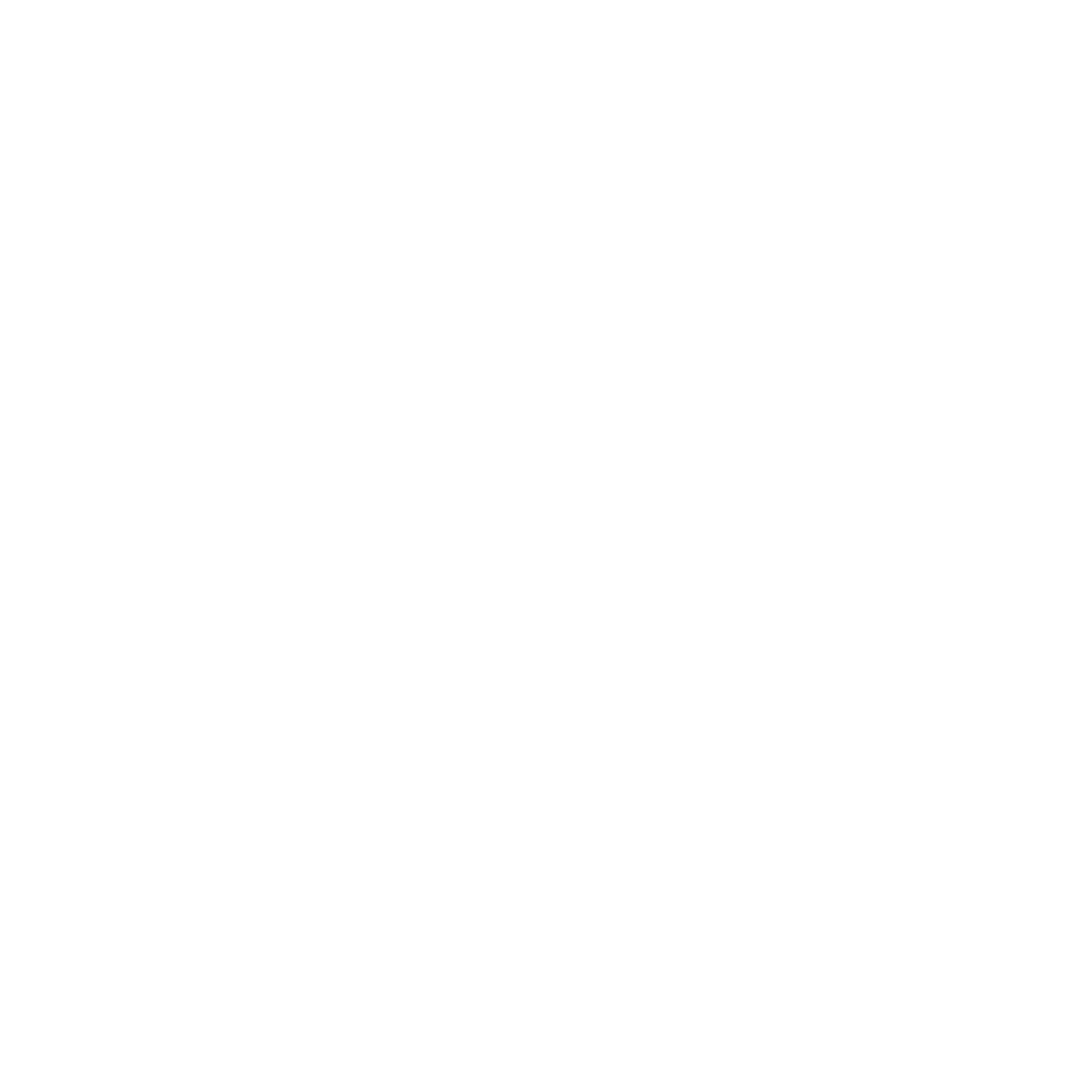 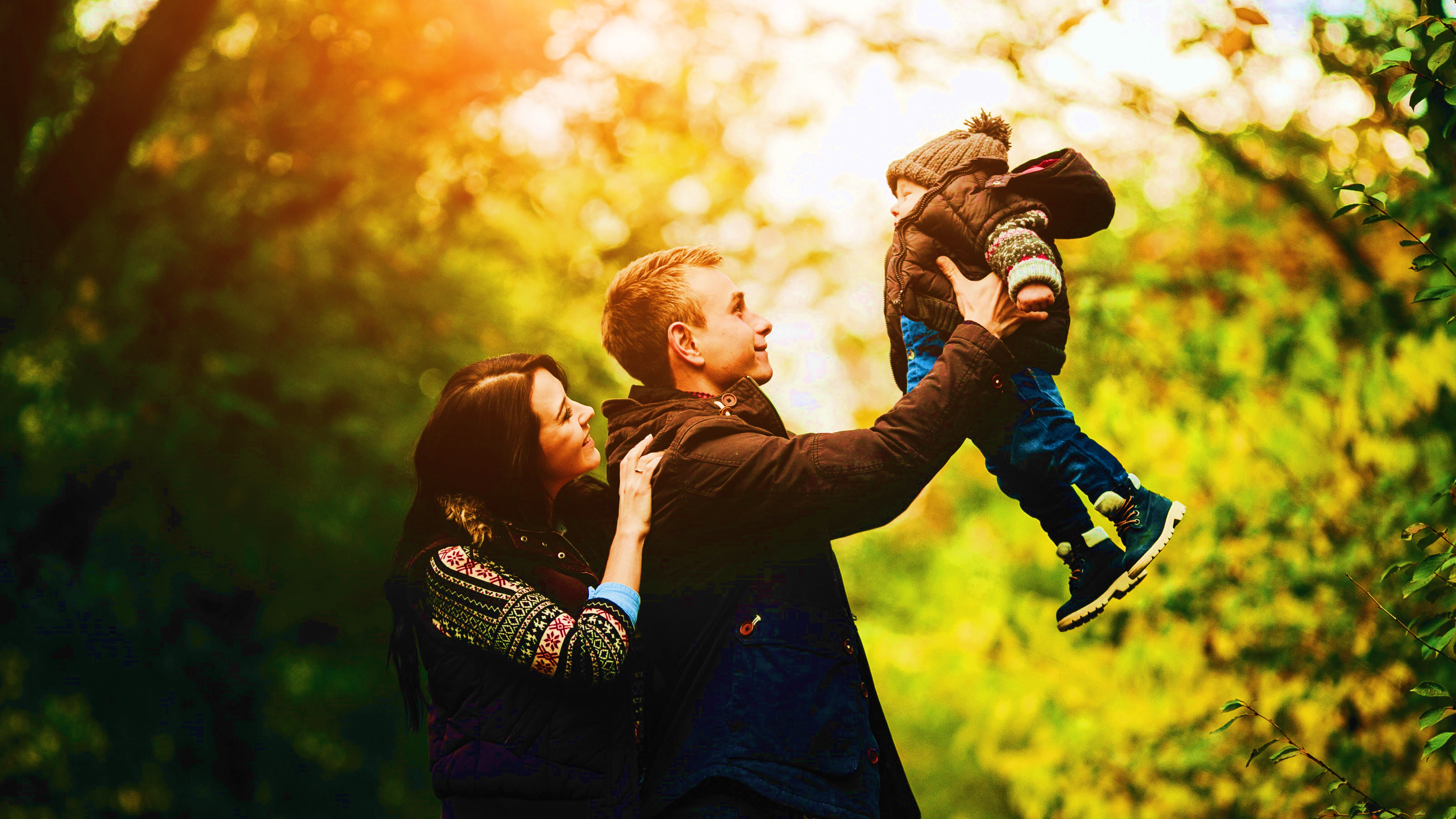 i
GASTANDO SUA VIDA DE FORMA IMPRUDENTE OU
NVESTINDO
SUA VIDA CUIDADOSAMENTE?
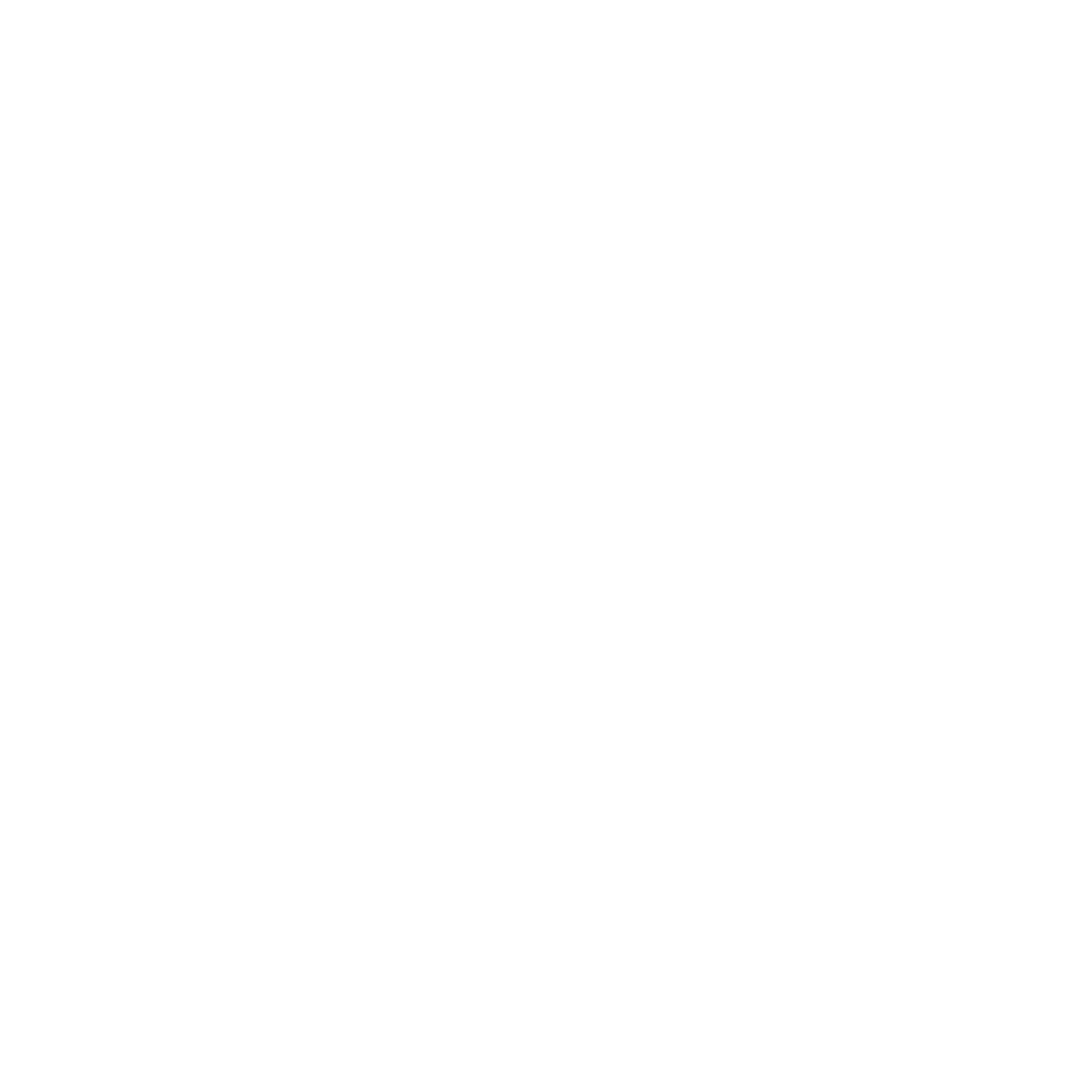 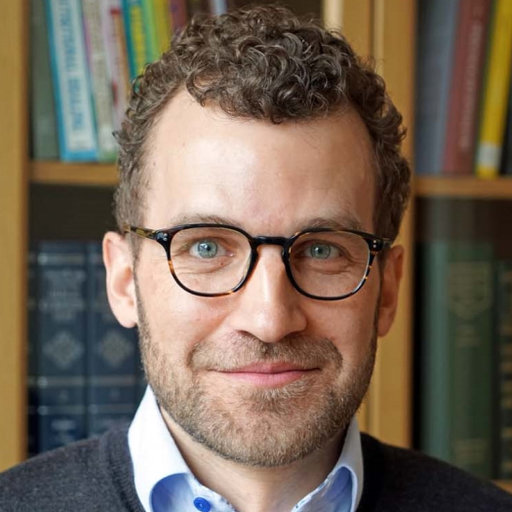 TORBEN BERGLAND, M.D.